خطة
خطة
واقع الاقتصاد الدائري في الجزائر
جهود الجزائر في مجال الاقتصاد الدائري
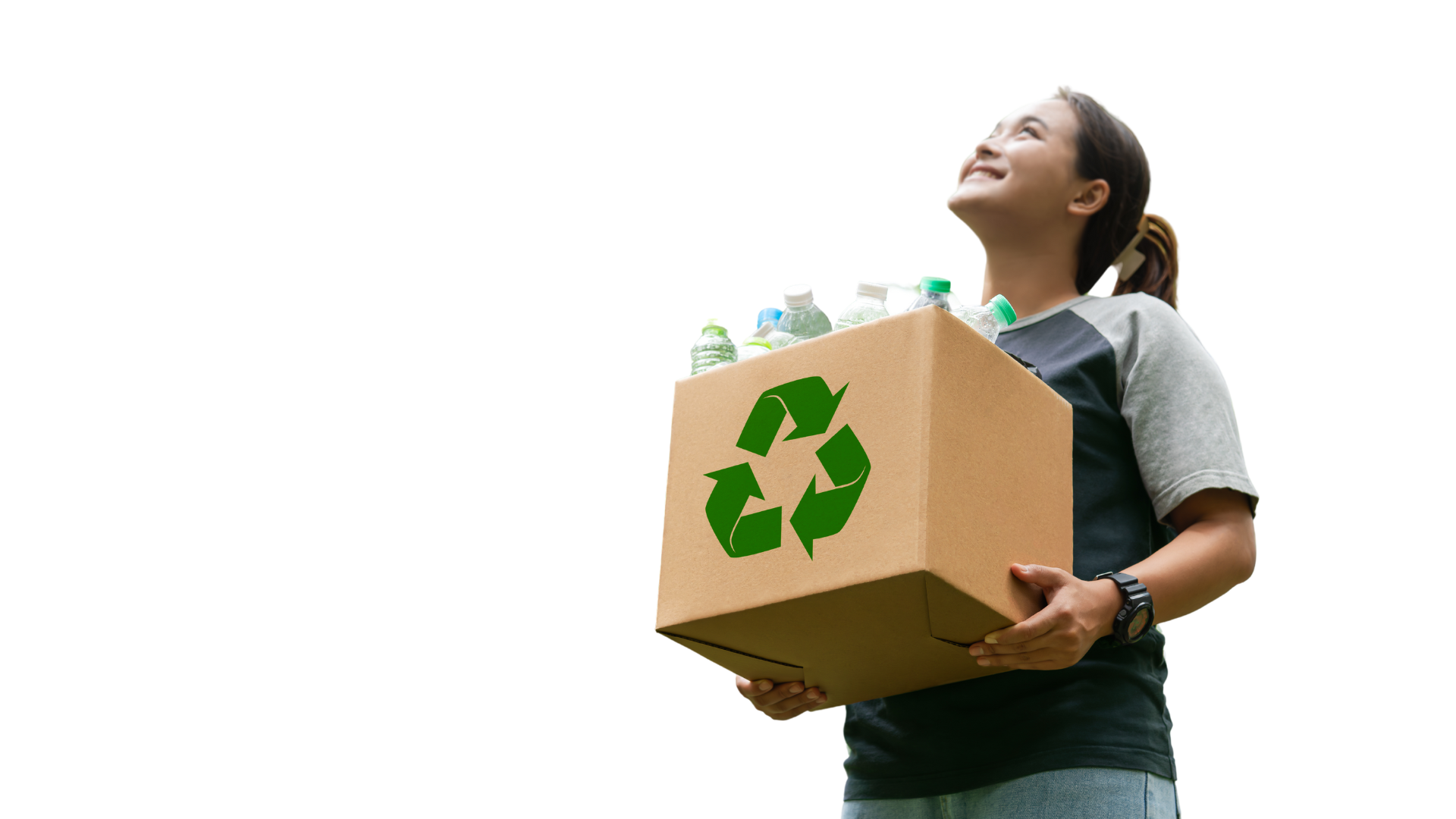 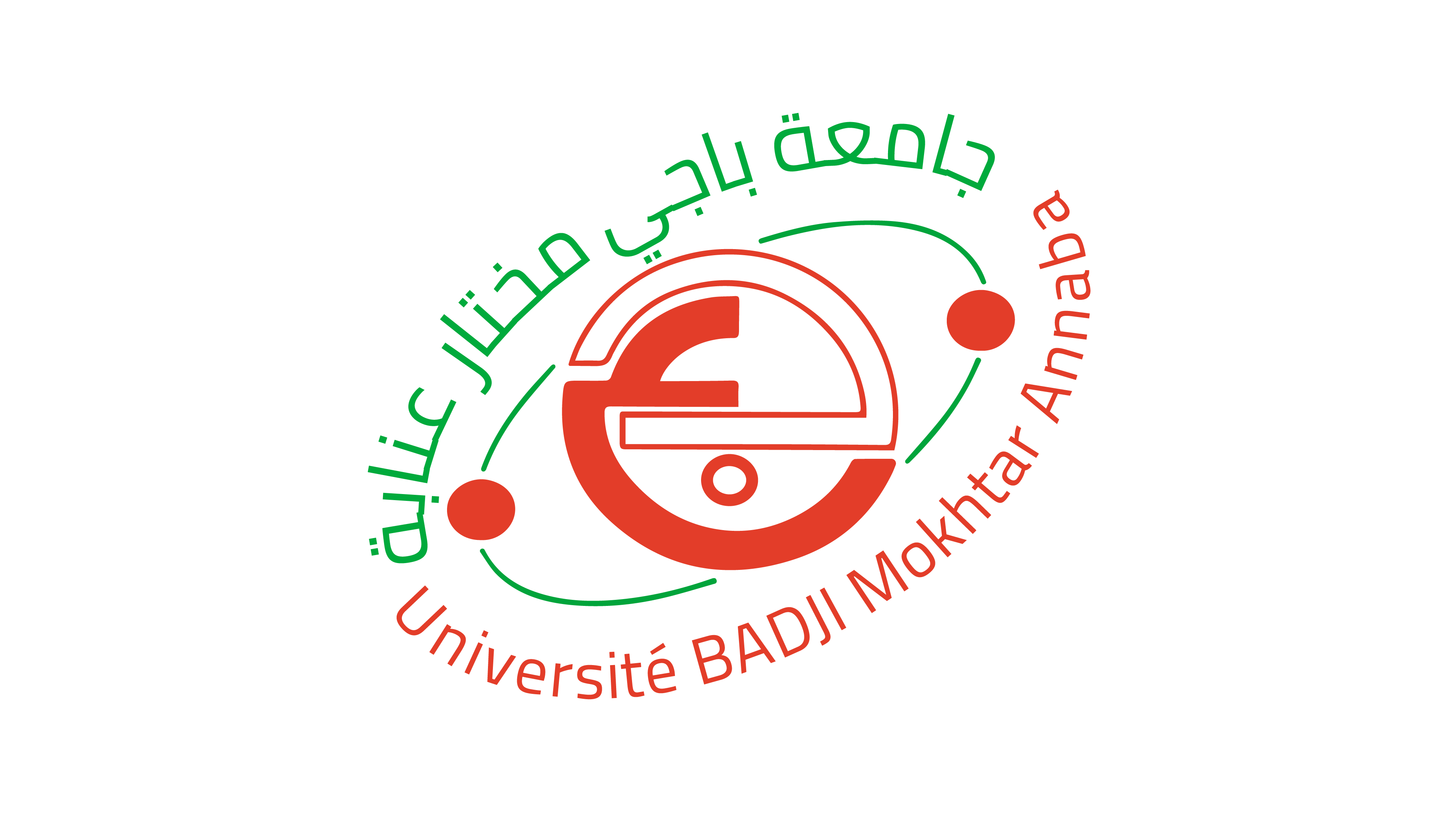 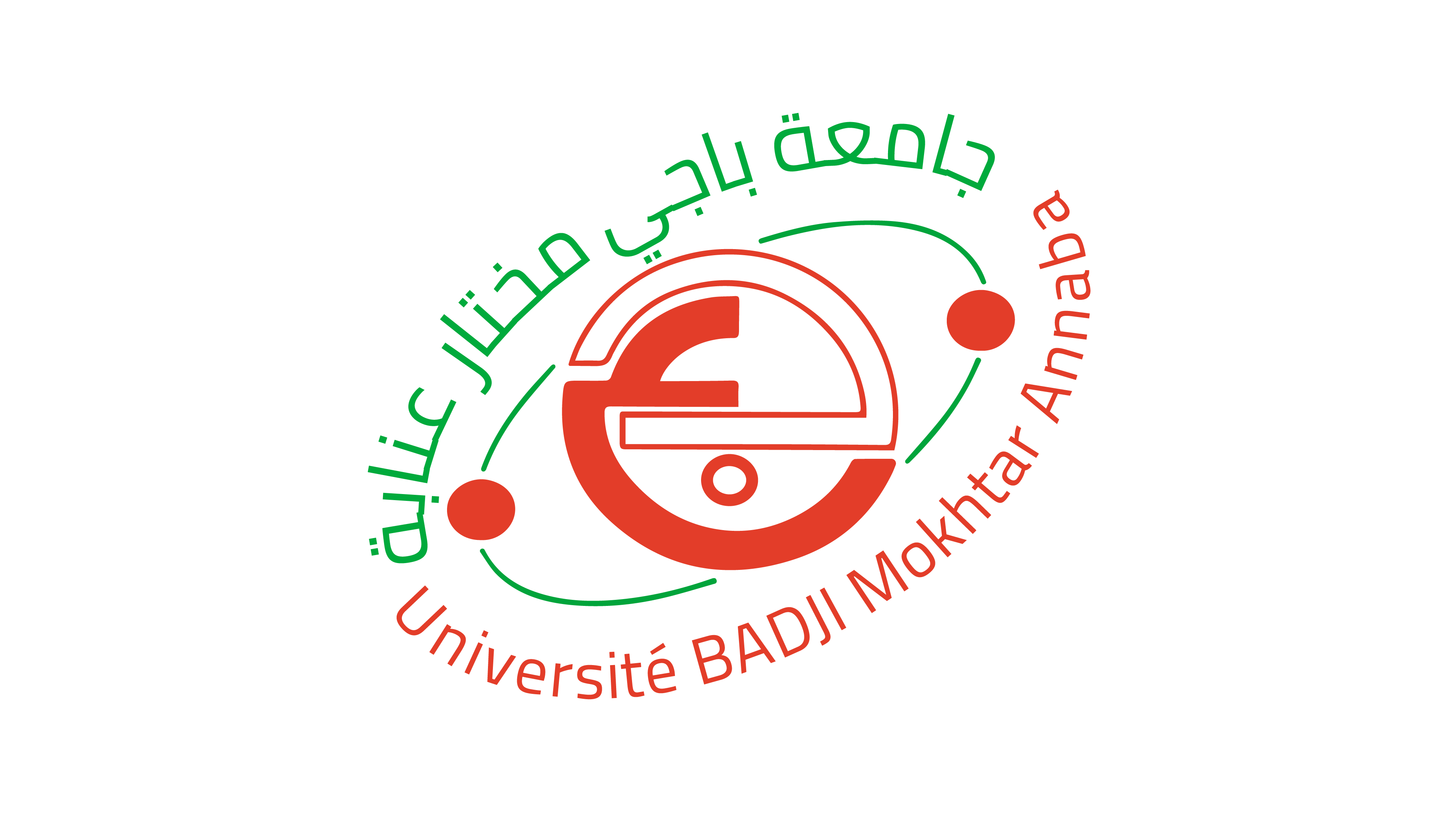 الجمهورية الجزائرية الديمقراطية الشعبية
وزارة التعليم العالي و البحث العلمي
مقدمة
جامعة باجي مختار  - عنابة -
خطة البحث
إقتصاد دائري :  مقياس
تخصص اقتصاد و تسيير مؤسسات : 2 ماستر
الاقتصاد الدائري في الجزائر 
" فرص التحديات "
: تحت اشراف 
د. بدير
: من اعداد الطلبة
مختاري ولاء منة الله 
براهمية فتيحة
الااستراتيجية الوطنية لتطوير قطاع اعادة التدوير في الجزائر
تحديات و فرص الاقتصاد الدائري في الجزائر
الافاق المستقبلية للاقتصاد الدائري  اليات التفعيل
خاتمة
البحث
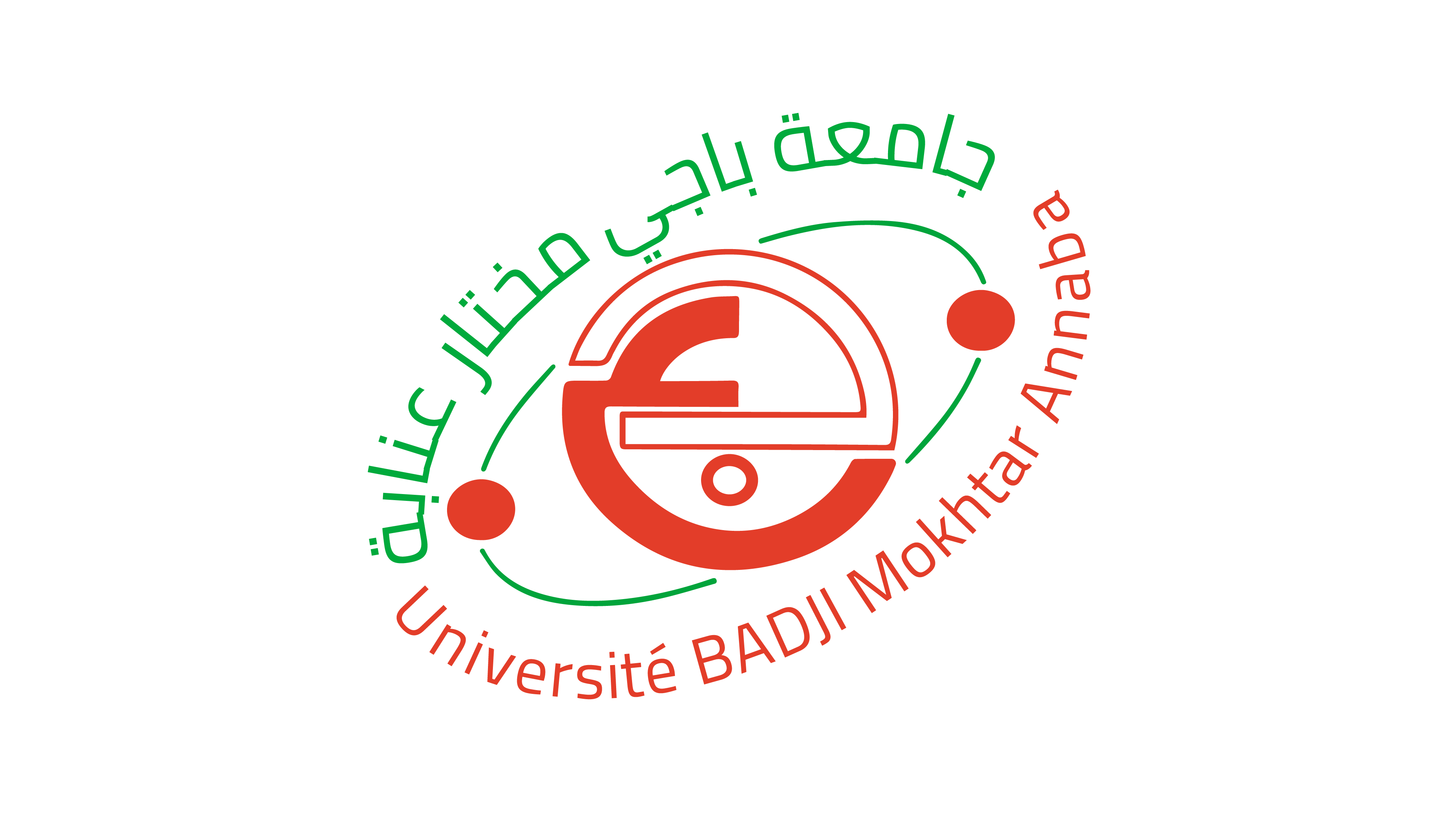 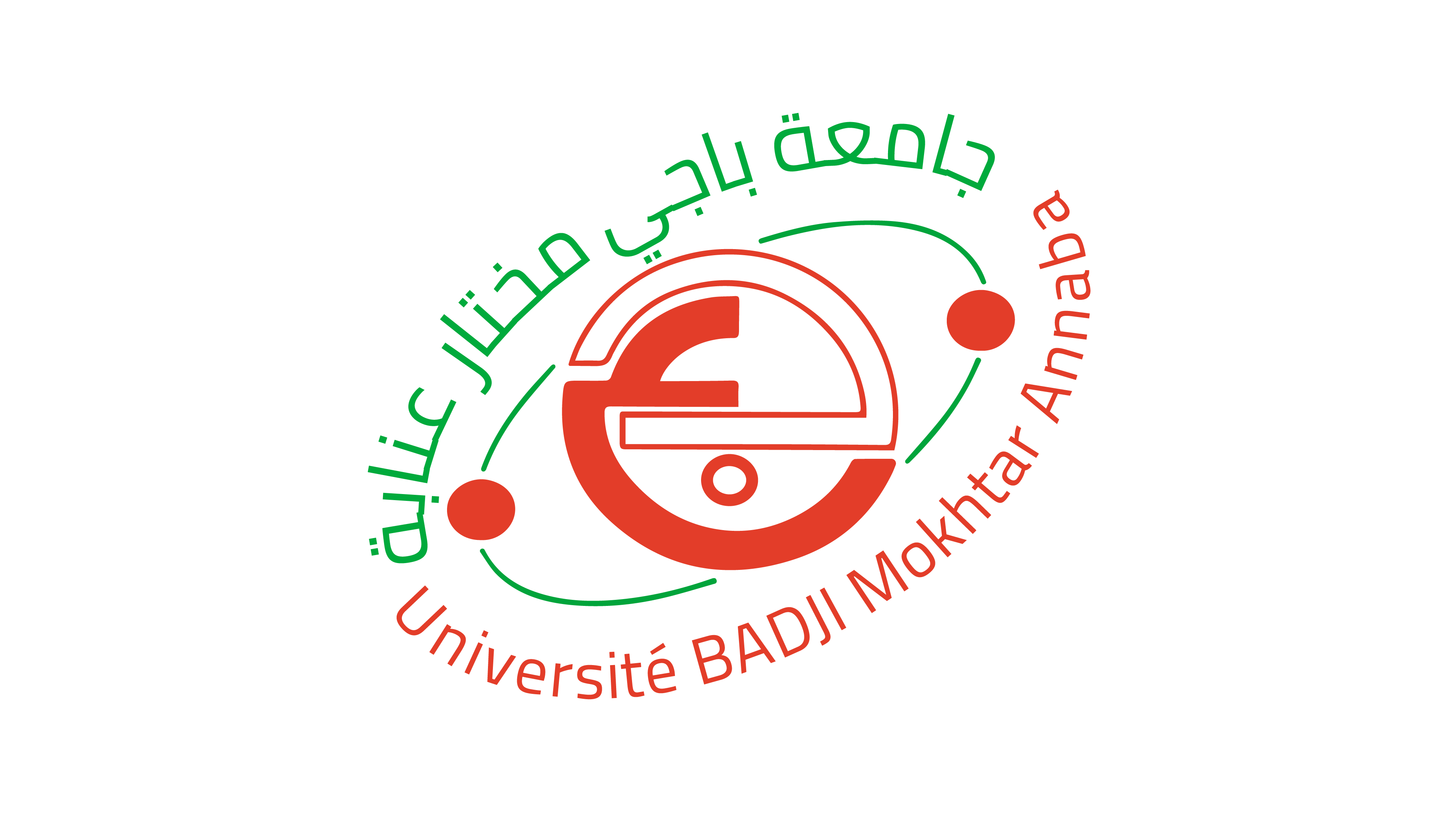 الجمهورية الجزائرية الديمقراطية الشعبية
مقدمة
وزارة التعليم العالي و البحث العلمي
مقدمة
جامعة باجي مختار  - عنابة -
خطة البحث
واقع الاقتصاد الدائري في الجزائر
إقتصاد دائري :  مقياس
تخصص اقتصاد و تسيير مؤسسات : 2 ماستر
يمثل الاقتصاد الدائري في الجزائر نموذجا حديثا مسعى لتحقيق التوازن بين التنميه الاقتصادية والاستدامة البيئية يعتمد هذا النموذج على اعاده استخدام الموارد وتقليل النفايات مما يتيح استغلال الموارد بشكل اكثر كفاءه ويحد من التلوث رغم الفرص الكبيره التي يوفرها فان الاقتصاد الدائري يواجه تحديات عدة
جهود الجزائر في مجال الاقتصاد الدائري
الاقتصاد الدائري في الجزائر 
" فرص التحديات "
الااستراتيجية الوطنية لتطوير قطاع اعادة التدوير في الجزائر
تحديات و فرص الاقتصاد الدائري في الجزائر
: تحت اشراف 
د. بدير
: من اعداد الطلبة
و من هنا جاء موضوع بحثنا بطرح الاشكالية التالية :
مختاري ولاء منة الله 
براهمية فتيحة
الافاق المستقبلية للاقتصاد الدائري  اليات التفعيل
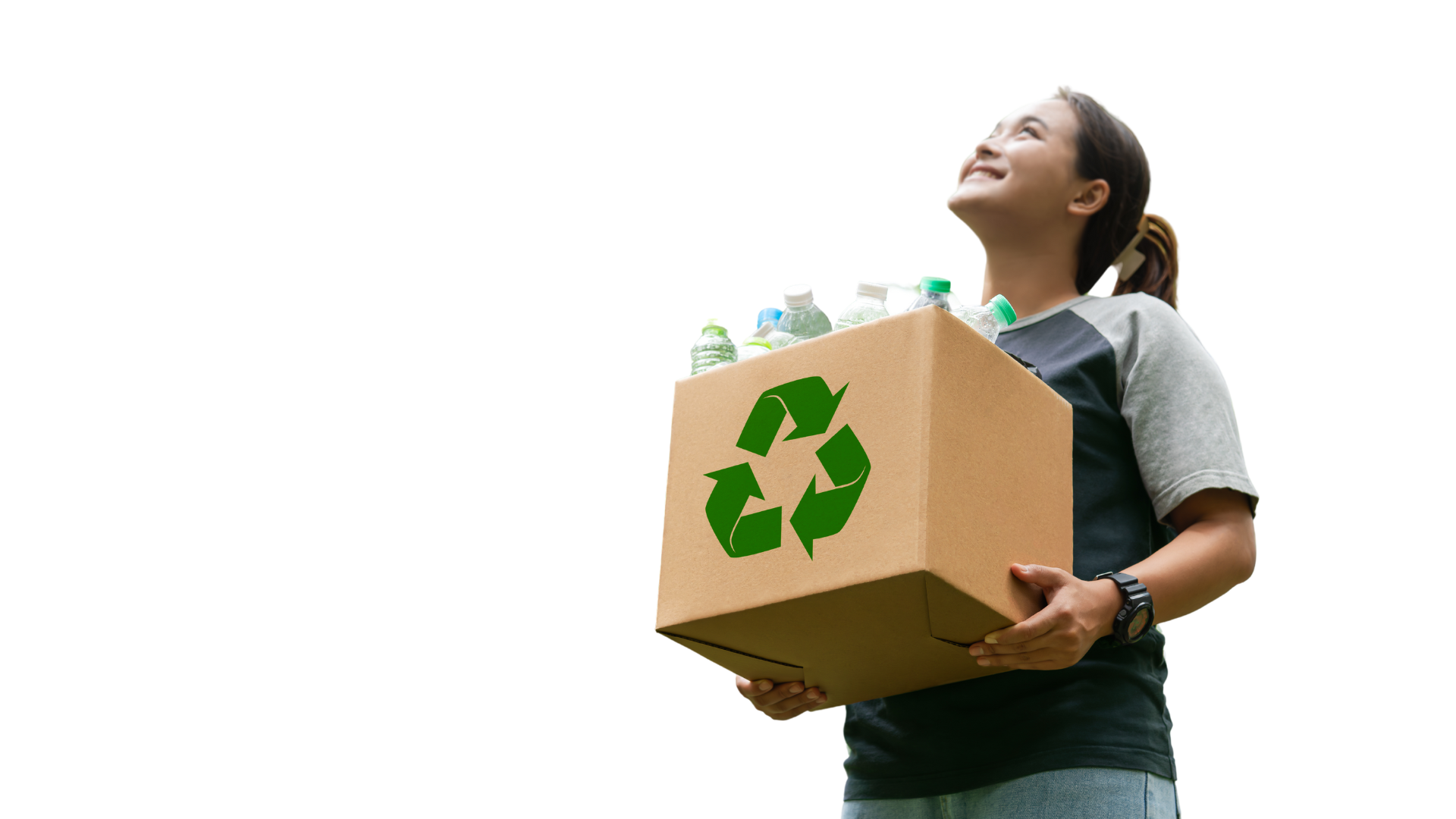 خاتمة
الاشكالية
كيف يمكن للجزائري تحقيق الانتقال الفعالي نحو الاقتصاد الدائري ؟ 
وما هي التحديات والفرص المرتبط وبذلك؟
مقدمة
مقدمة
واقع الاقتصاد الدائري في الجزائر
يمثل الاقتصاد الدائري في الجزائر نموذجا حديثا مسعى لتحقيق التوازن بين التنميه الاقتصادية والاستدامة البيئية يعتمد هذا النموذج على اعاده استخدام الموارد وتقليل النفايات مما يتيح استغلال الموارد بشكل اكثر كفاءه ويحد من التلوث رغم الفرص الكبيره التي يوفرها فان الاقتصاد الدائري يواجه تحديات عدة
جهود الجزائر في مجال الاقتصاد الدائري
الااستراتيجية الوطنية لتطوير قطاع اعادة التدوير في الجزائر
تحديات و فرص الاقتصاد الدائري في الجزائر
و من هنا جاء موضوع بحثنا بطرح الاشكالية التالية :
الافاق المستقبلية للاقتصاد الدائري  اليات التفعيل
خاتمة
مقدمة
الاشكالية
يمثل الاقتصاد الدائري في الجزائر نموذجا حديثا مسعى لتحقيق التوازن بين التنميه الاقتصادية والاستدامة البيئية يعتمد هذا النموذج على اعاده استخدام الموارد وتقليل النفايات مما يتيح استغلال الموارد بشكل اكثر كفاءه ويحد من التلوث رغم الفرص الكبيره التي يوفرها فان الاقتصاد الدائري يواجه تحديات عدة
كيف يمكن للجزائري تحقيق الانتقال الفعالي نحو الاقتصاد الدائري ؟ 
وما هي التحديات والفرص المرتبط وبذلك؟
و من هنا جاء موضوع بحثنا بطرح الاشكالية التالية :
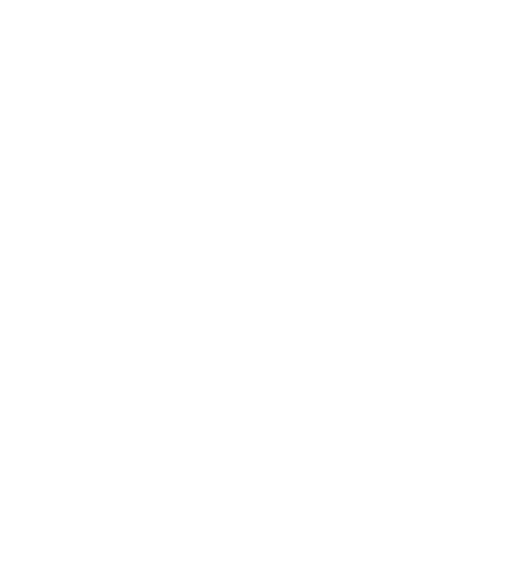 وعليه كانت اشكالية البحث تتمحور حول التساؤلات الفرعية التالية :
ما هو واقع الاقتصاد الدائري في الجزائر ؟
فيما تتمثل جهود الجزائر في المجال الاقتصاد الدائري؟
كيف تساهم الاستراتيجيه الوطنيه لتطوير قطاع ماده التدوير؟
ما هي التحديات والفرص التي تواجه الجزائر في تطبيق نموذج الاقتصاد الدائري ؟
ما هي الافاق المستقبلية للاقتصاد الدائري في الجزائر؟
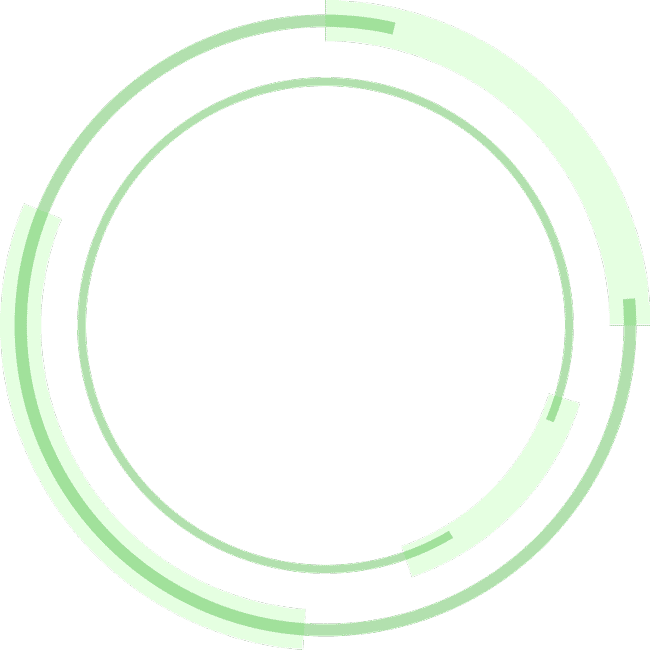 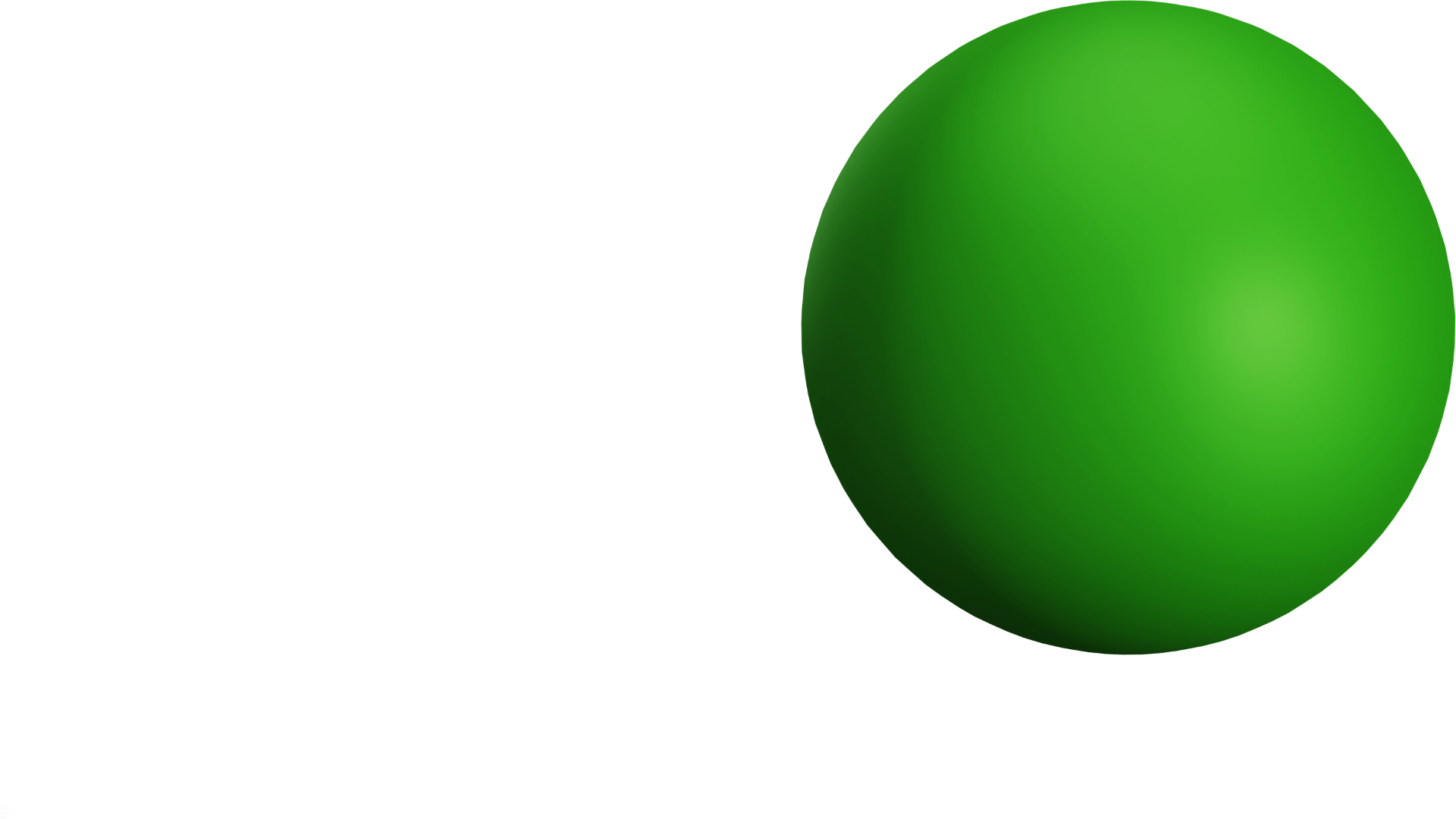 كيف يمكن للجزائري تحقيق الانتقال الفعالي نحو الاقتصاد الدائري ؟ 
وما هي التحديات والفرص المرتبط وبذلك؟
اهداف الدراسة
الاشكالية
وعليه كانت اشكالية البحث تتمحور حول التساؤلات الفرعية التالية :
ما هو واقع الاقتصاد الدائري في الجزائر ؟
فيما تتمثل جهود الجزائر في المجال الاقتصاد الدائري؟
كيف تساهم الاستراتيجيه الوطنيه لتطوير قطاع ماده التدوير؟
ما هي التحديات والفرص التي تواجه الجزائر في تطبيق نموذج الاقتصاد الدائري ؟
ما هي الافاق المستقبلية للاقتصاد الدائري في الجزائر؟
الاشكالية
الاشكالية
وعليه كانت اشكالية البحث تتمحور حول التساؤلات الفرعية التالية :
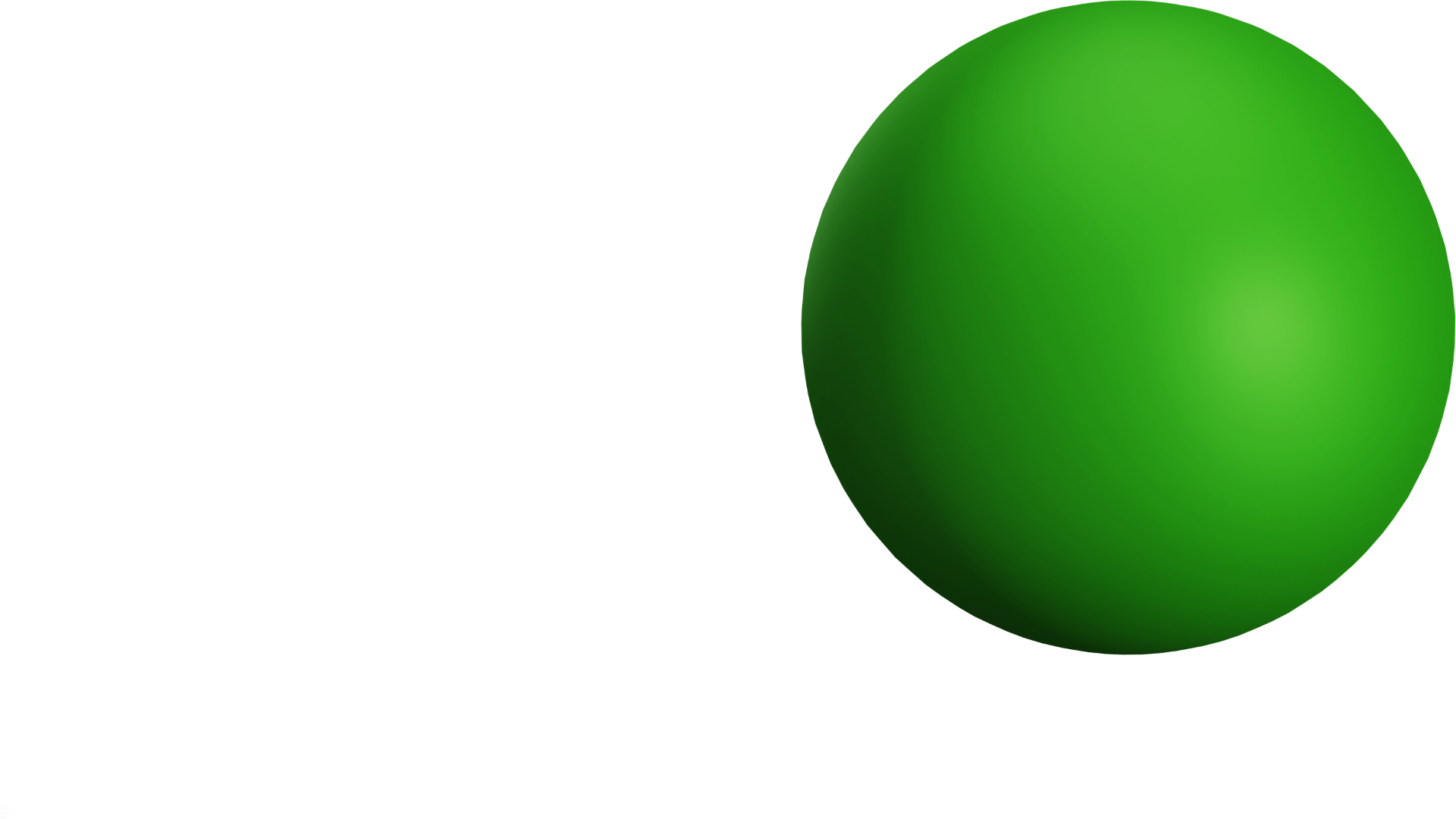 ما هي التحديات والفرص التي تواجه الجزائر في تطبيق نموذج الاقتصاد الدائري ؟
ما هو واقع الاقتصاد الدائري في الجزائر ؟
اهداف الدراسة
فيما تتمثل جهود الجزائر في المجال الاقتصاد الدائري؟
كيف تساهم الاستراتيجيه الوطنيه لتطوير قطاع ماده التدوير؟
ما هي الافاق المستقبلية للاقتصاد الدائري في الجزائر؟
ما هي التحديات والفرص التي تواجه الجزائر في تطبيق نموذج الاقتصاد الدائري ؟
ابرز الفرص المتاحه لتطوير الاقتصاد الدائري في الجزائر
ما هي الافاق المستقبلية للاقتصاد الدائري في الجزائر؟
تحديد التحديات التي تواجه تطبيق الاقتصاد الدائري
ابرز الفرص المتاحه لتطوير الاقتصاد الدائري في الجزائر
التطرق للجهود التي قدمتها الجزائر في مجال الاقتصاد الدائري
توضيح الاستراتيجيه الوطنيه لتطوير قطاع اعاده التدوير في الجزائر
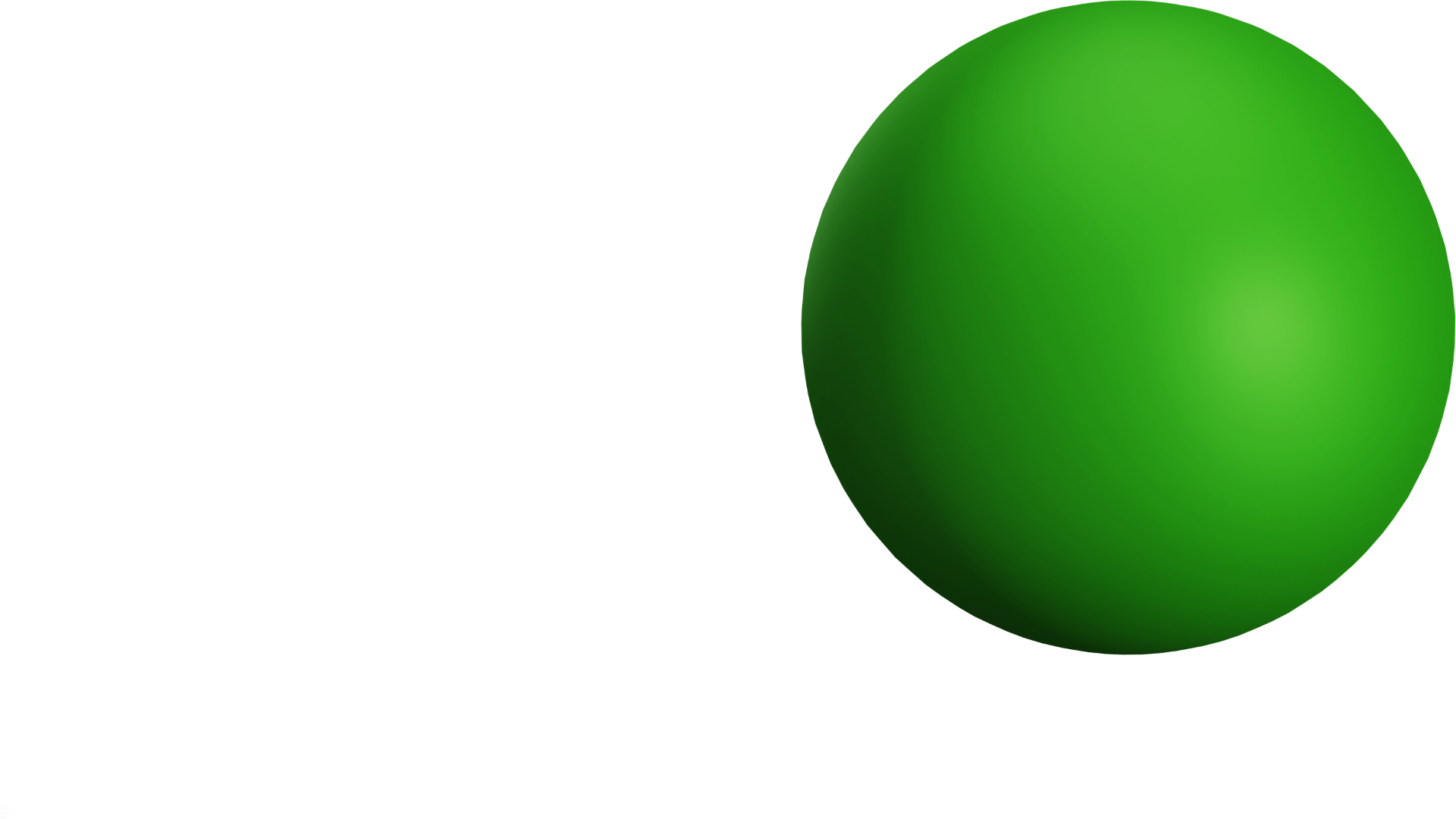 أهداف   الدراسة
اهداف الدراسة
اتبعنا المنهج الوصفي التحليلي من خلال تحليل واقع الاقتصاد الدائري في الجزائر
تحديد التحديات التي تواجه تطبيق الاقتصاد الدائري
بيان الافاق المستقبلية للاقتصاد الدائري
التطرق للجهود التي قدمتها الجزائر في مجال الاقتصاد الدائري
توضيح الاستراتيجيه الوطنيه لتطوير قطاع اعاده التدوير في الجزائر
ابرز الفرص المتاحه لتطوير الاقتصاد الدائري في الجزائر
منهجية الدراسة
أهداف   الدراسة
اتبعنا المنهج الوصفي التحليلي من خلال تحليل واقع الاقتصاد الدائري في الجزائر
ابرز الفرص المتاحه لتطوير الاقتصاد الدائري في الجزائر
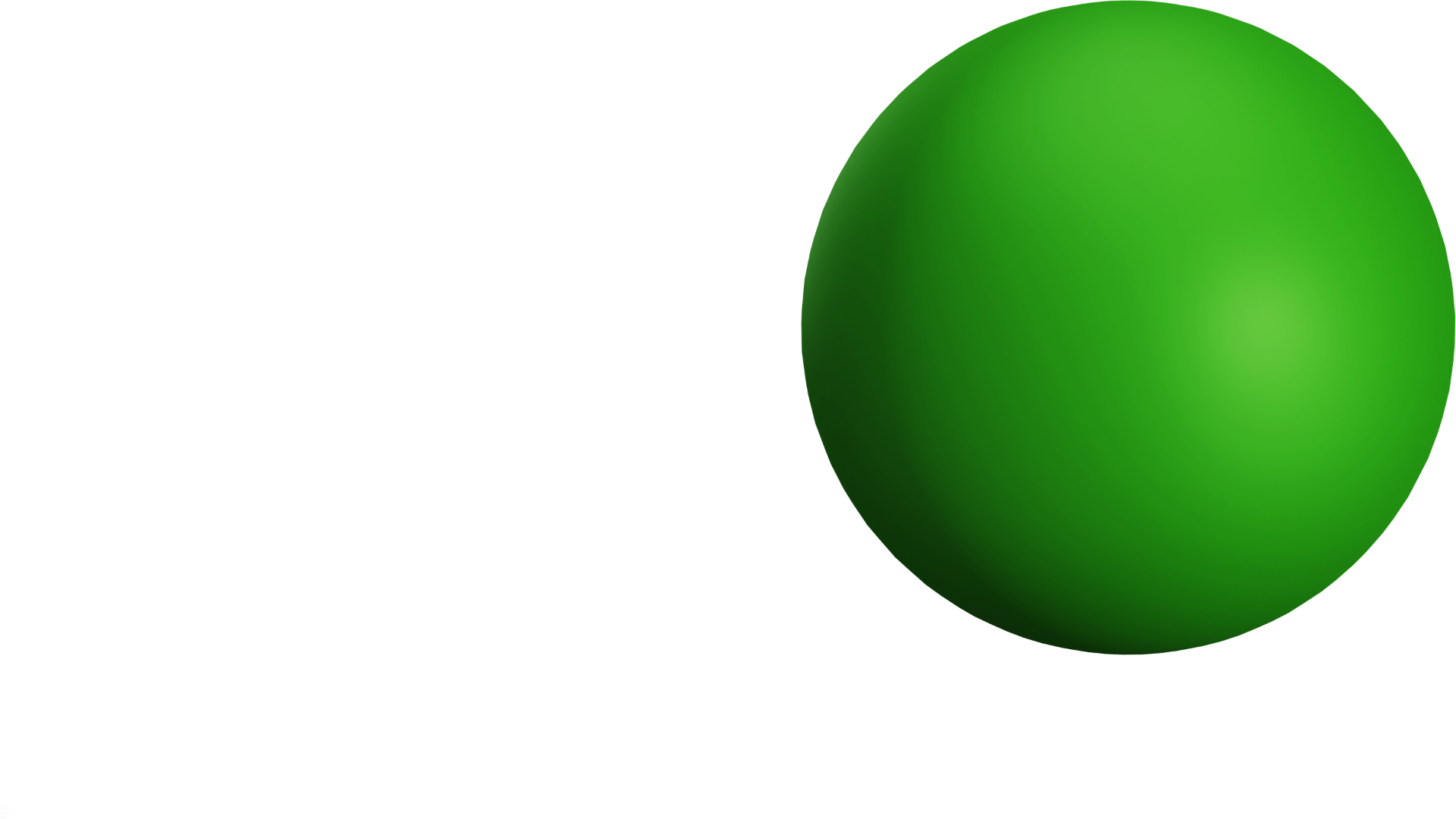 تحديد التحديات التي تواجه تطبيق الاقتصاد الدائري
بيان الافاق المستقبلية للاقتصاد الدائري
اهداف الدراسة
التطرق للجهود التي قدمتها الجزائر في مجال الاقتصاد الدائري
توضيح الاستراتيجيه الوطنيه لتطوير قطاع اعاده التدوير في الجزائر
واقع الاقـتصاد الدائري في الجزائر
الاقتصاد الدائري
تسيير النفايات وادارتها وتحويلها لمواد مفيده
إعادة التدوير
إعادة الاستخدام
الوكالة الوطنية للنفايات 
إعلام ونشر تقنيات فرز النفايات 
جمعها 
نقلها
 معالجتها 
التخلص منها
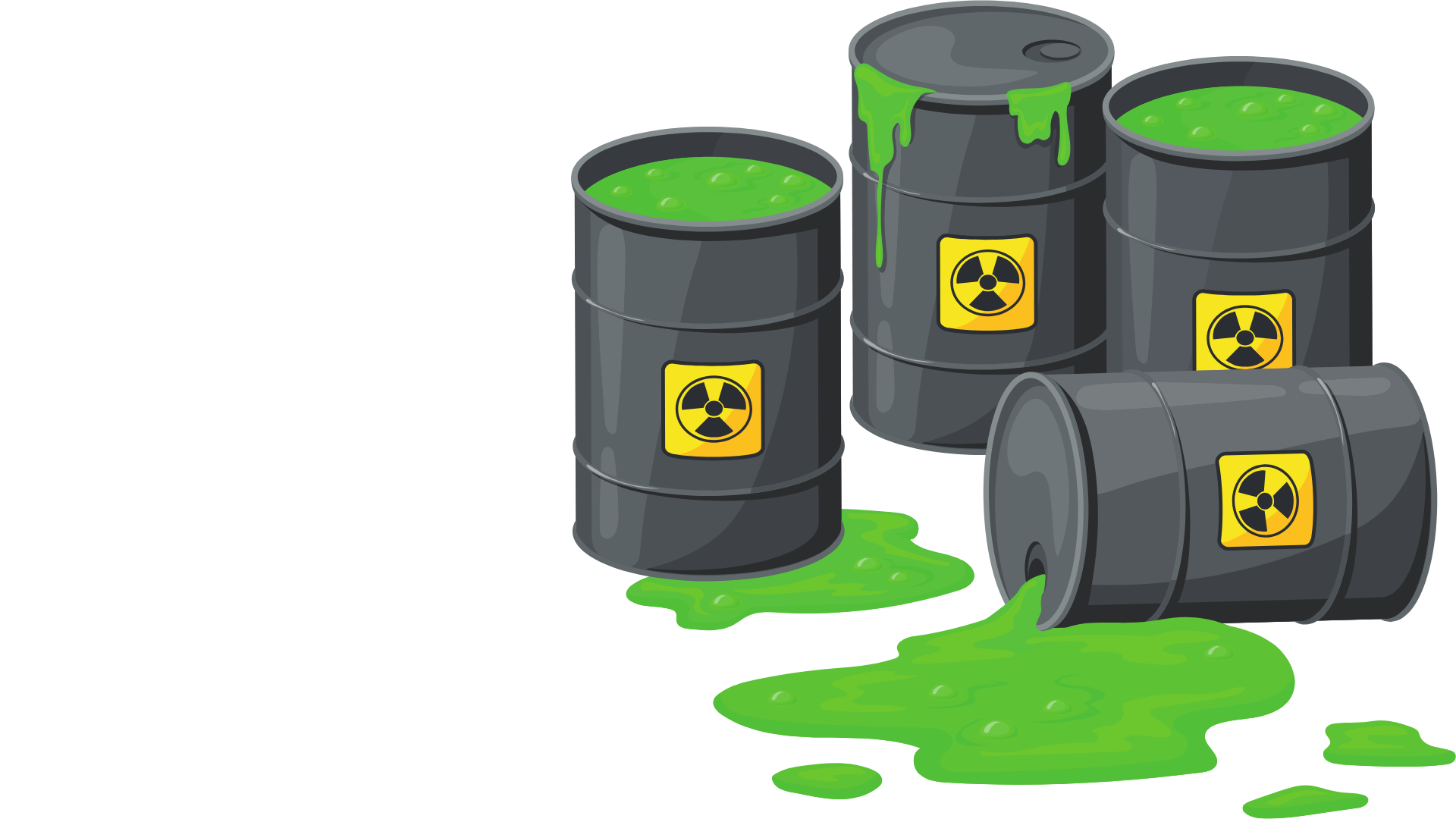 النفايات في الجزائر
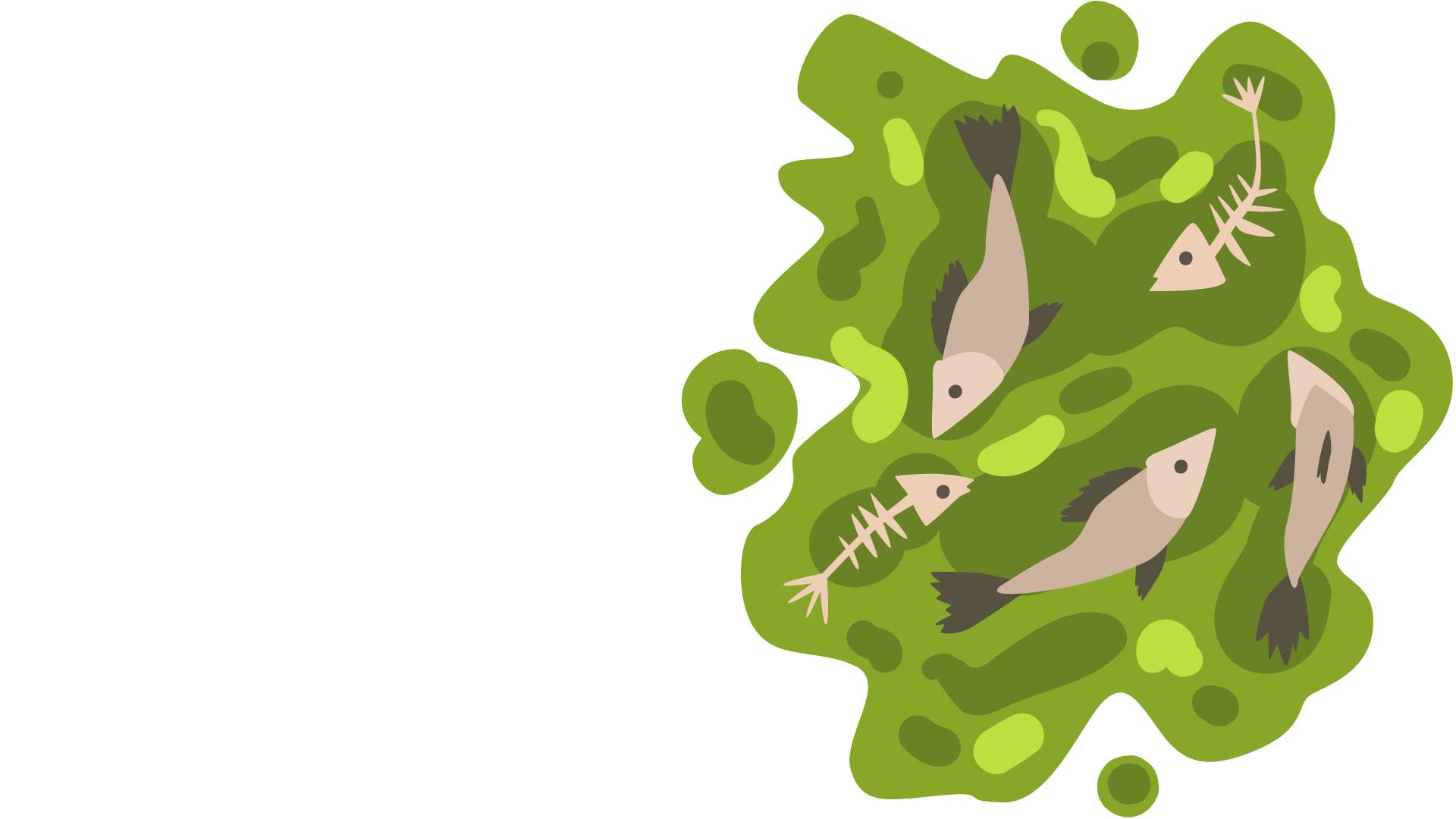 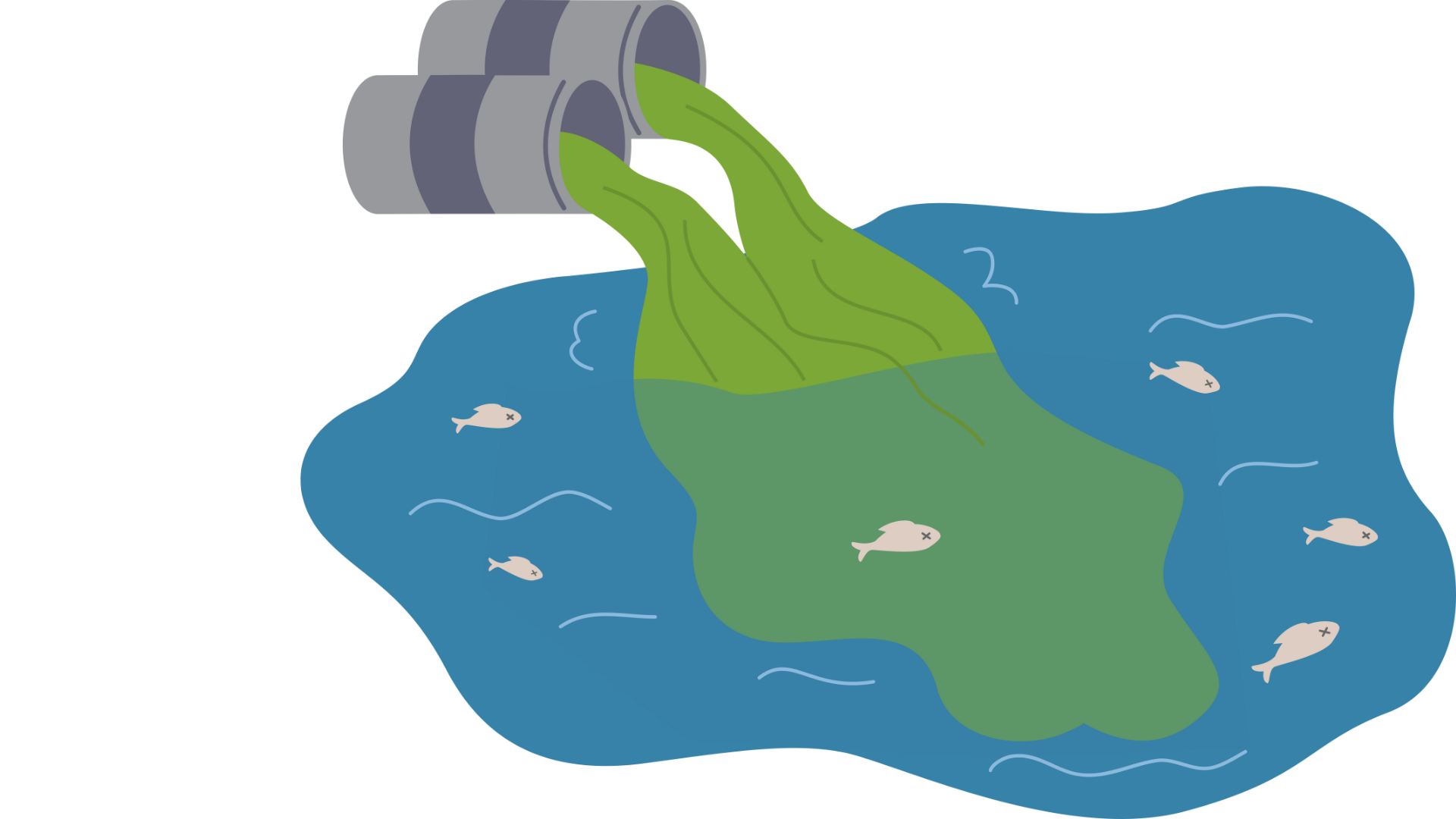 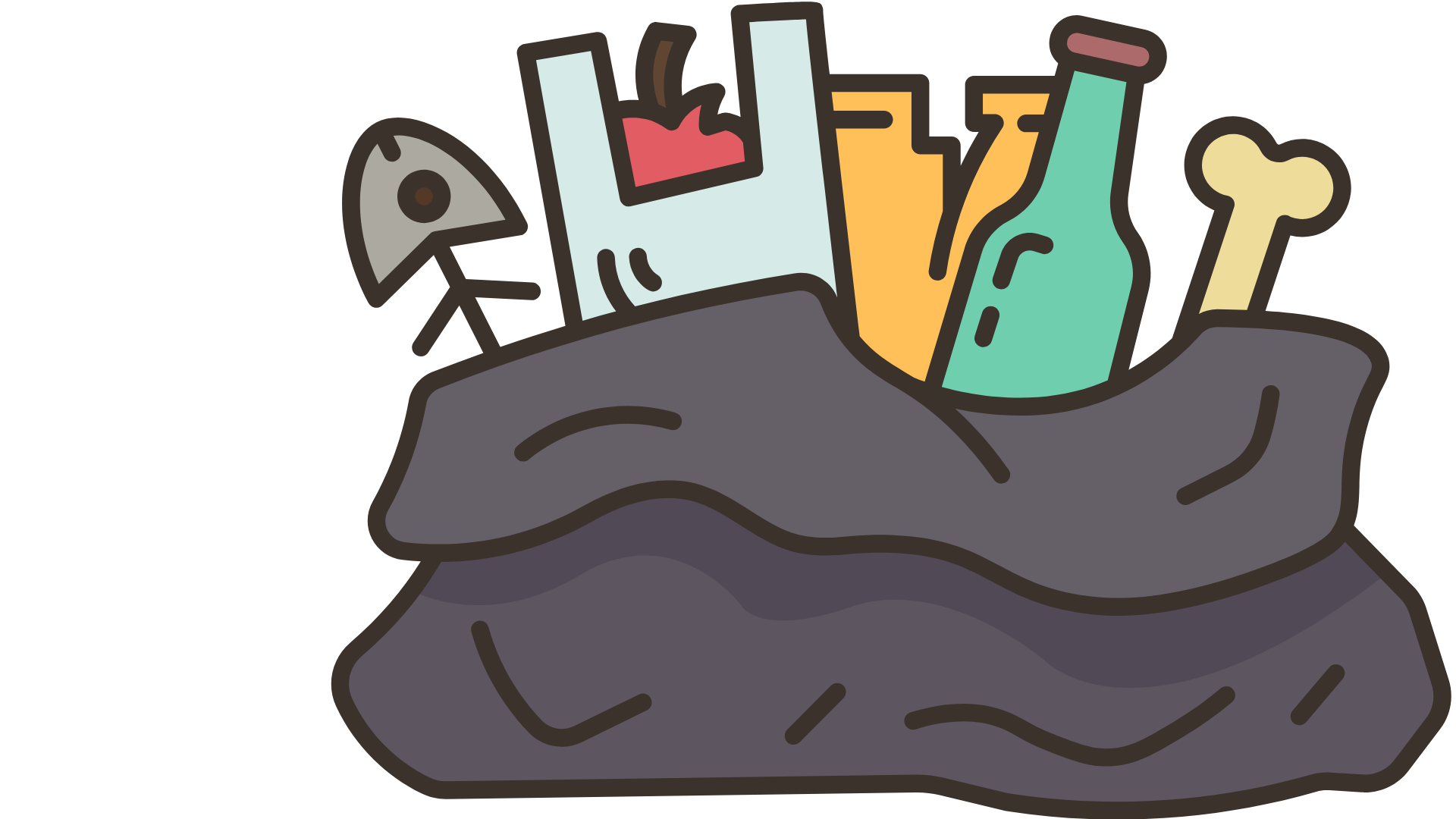 النفايات الخاصة و الخاصة الخطيرة
النفايات المنزلية وهامش ربحها
النفايات الهامدة
النفايات البحرية
الاقتصاد الدائري
واقع الاقـتصاد الدائري في الجزائر
تسيير النفايات وادارتها وتحويلها لمواد مفيده
إعادة التدوير
إعادة الاستخدام
الوكالة الوطنية للنفايات 
إعلام ونشر تقنيات فرز النفايات 
جمعها 
نقلها
 معالجتها 
التخلص منها
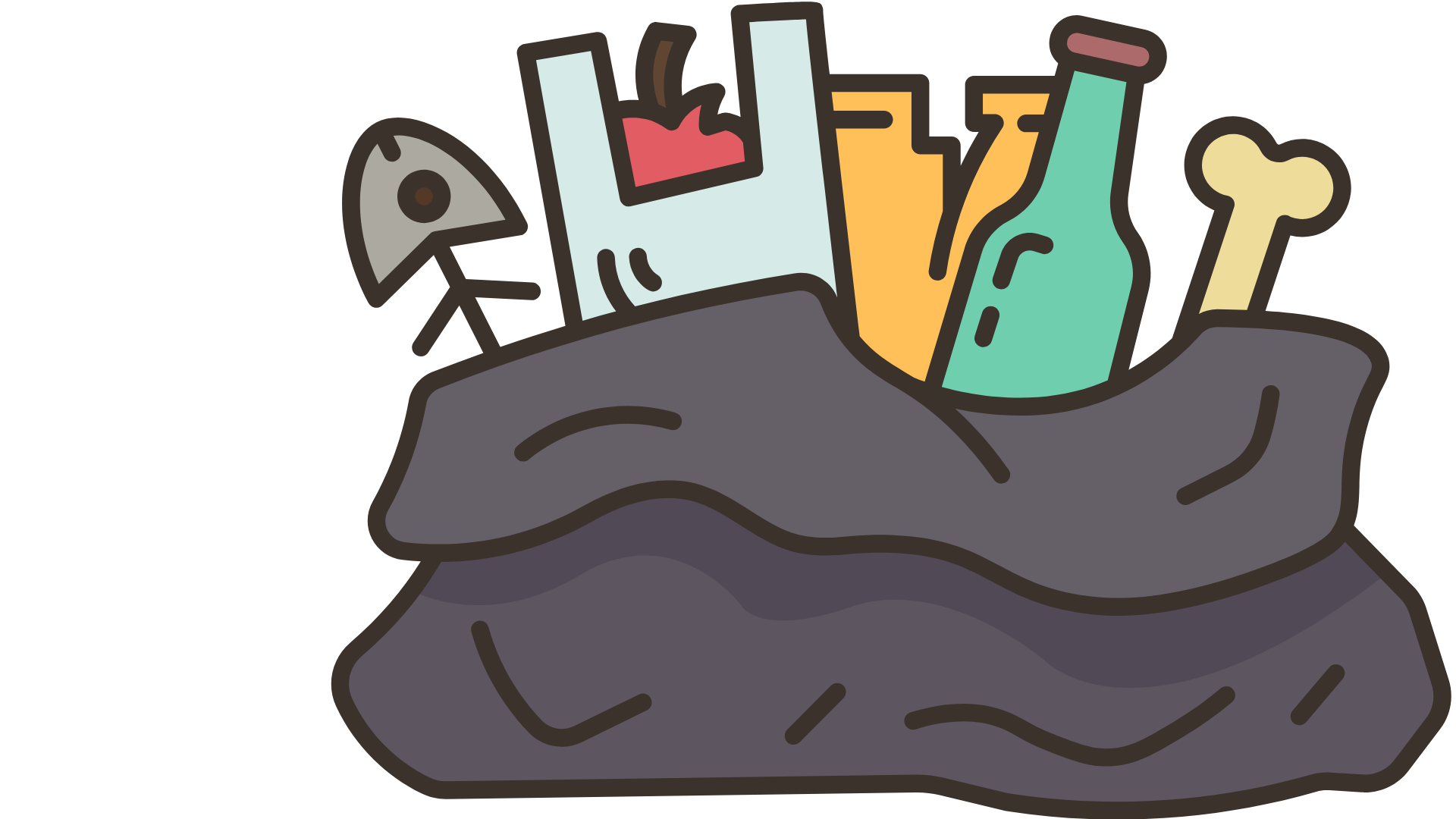 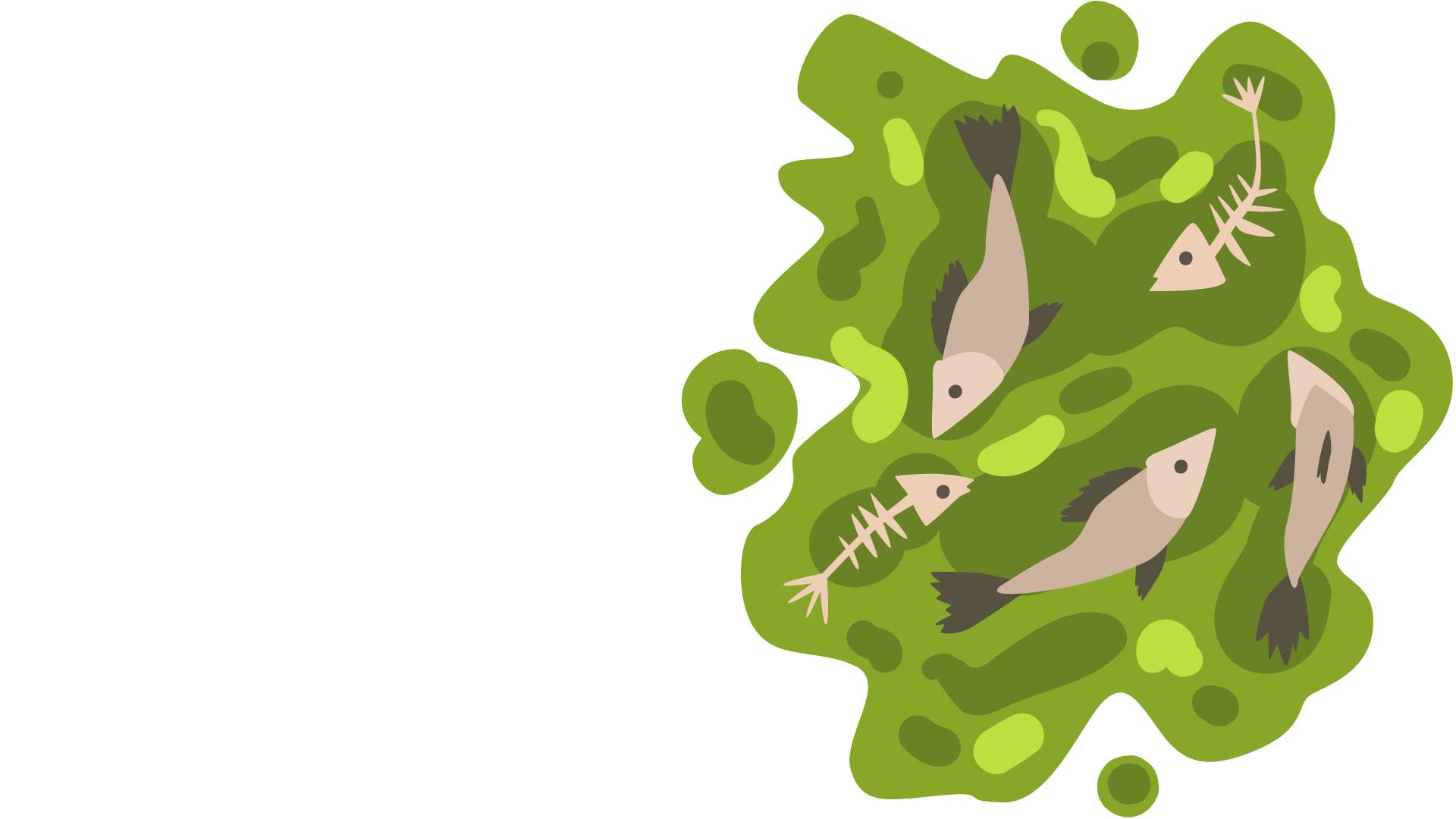 واقع  إعادة التدوير في الجزائر
النفايات المنزلية وهامش ربحها
النفايات الهامدة
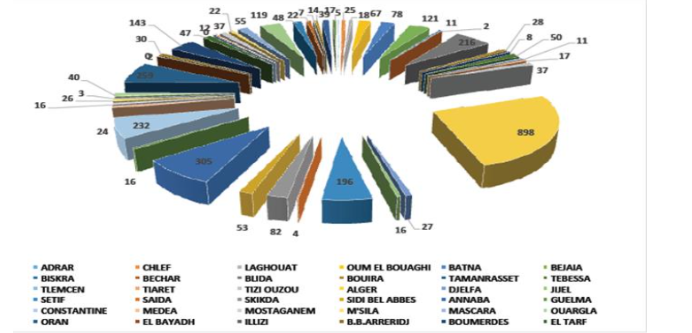 النفايات في الجزائر
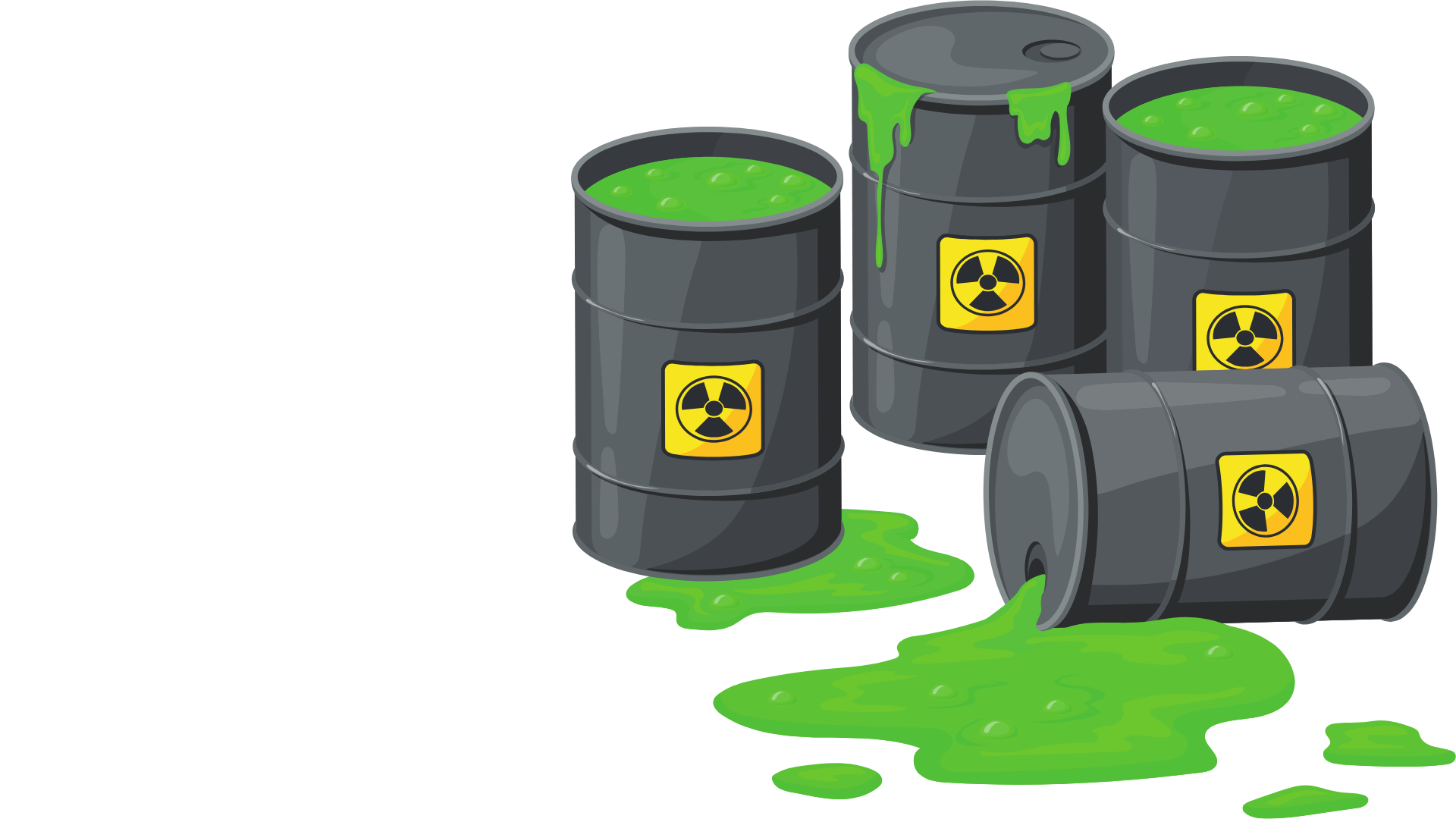 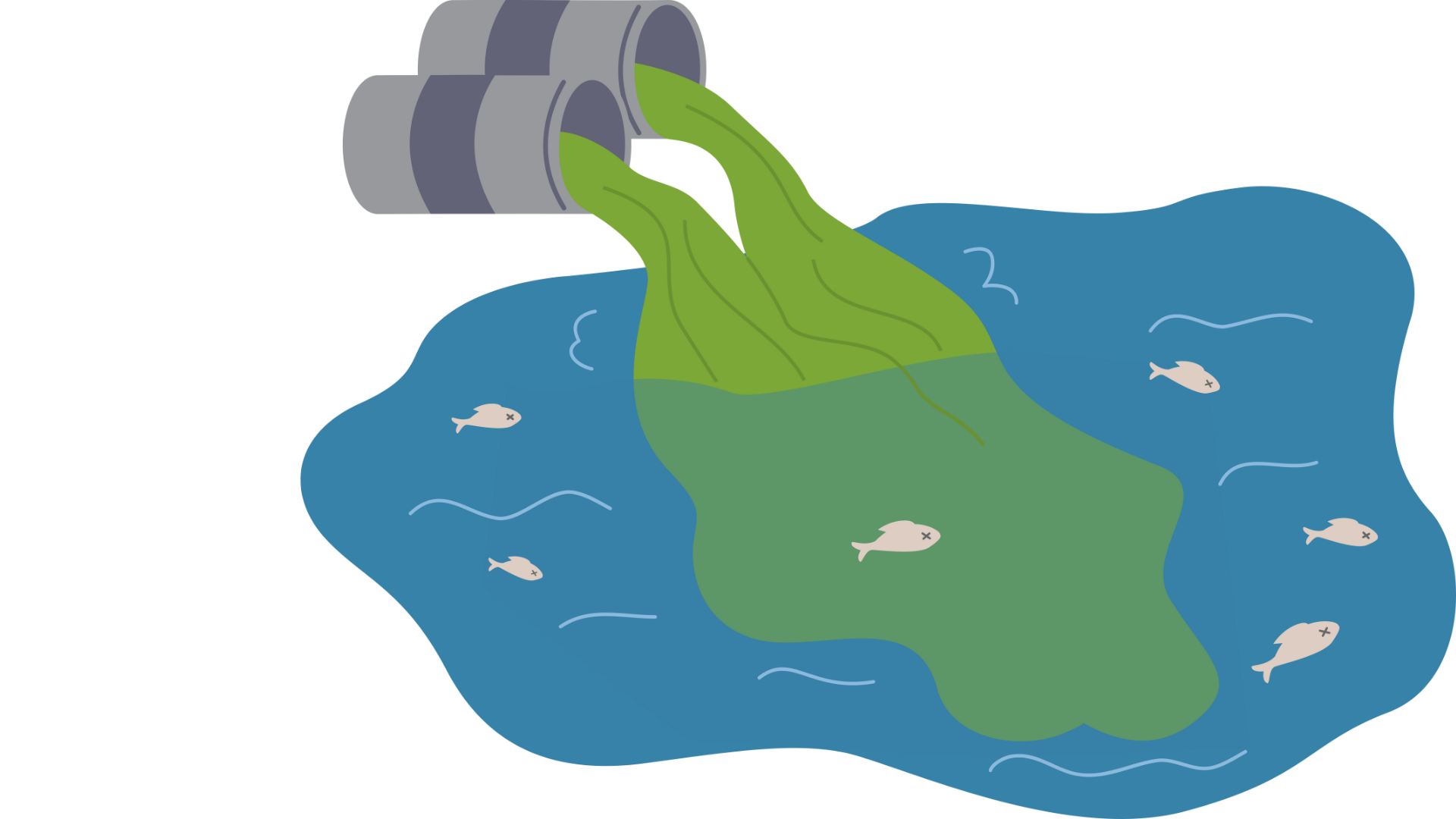 النفايات البحرية
النفايات الخاصة و الخاصة الخطيرة
الوكالة الوطنية للنفايات 
إعلام ونشر تقنيات فرز النفايات 
جمعها 
نقلها
 معالجتها 
التخلص منها
تسيير النفايات وادارتها وتحويلها لمواد مفيده
الاقتصاد الدائري
إعادة التدوير
إعادة الاستخدام
توزيع المؤسسات التي تنشط في إعادة التدوير حسب الولايات في الجزائر
واقع  إعادة التدوير في الجزائر
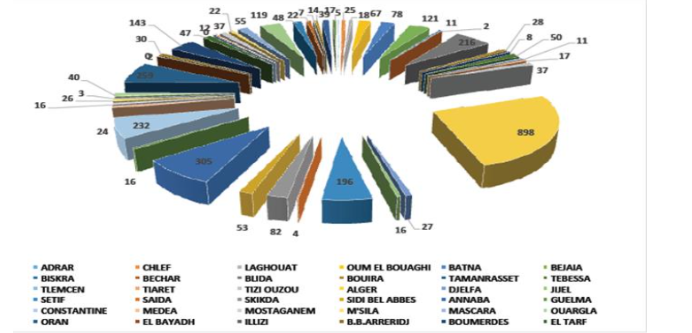 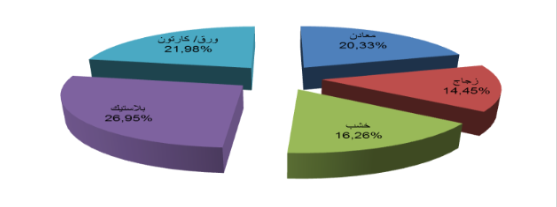 توزيع المؤسسات التي تنشط في إعادة التدوير حسب الولايات في الجزائر
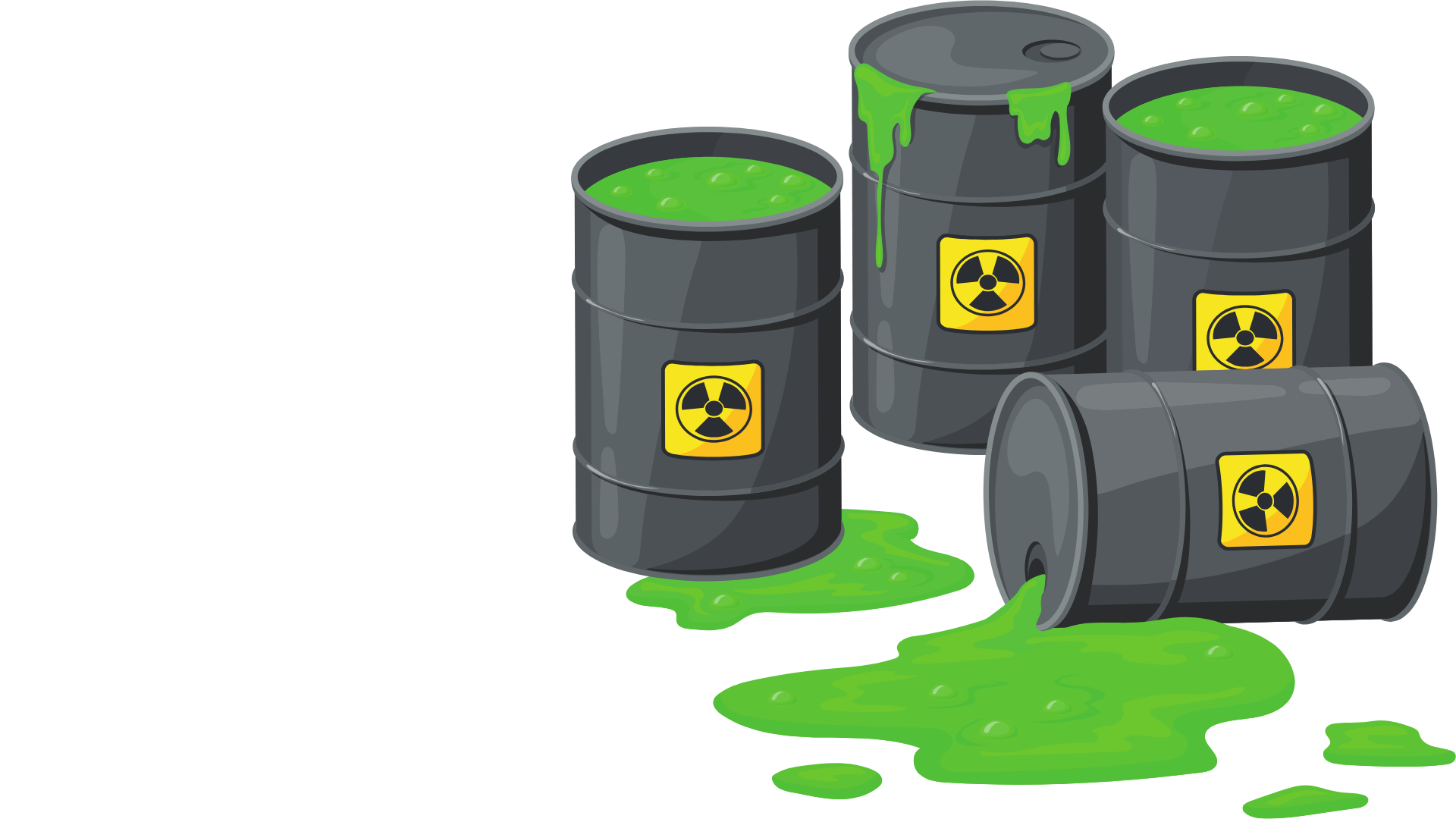 النفايات في الجزائر
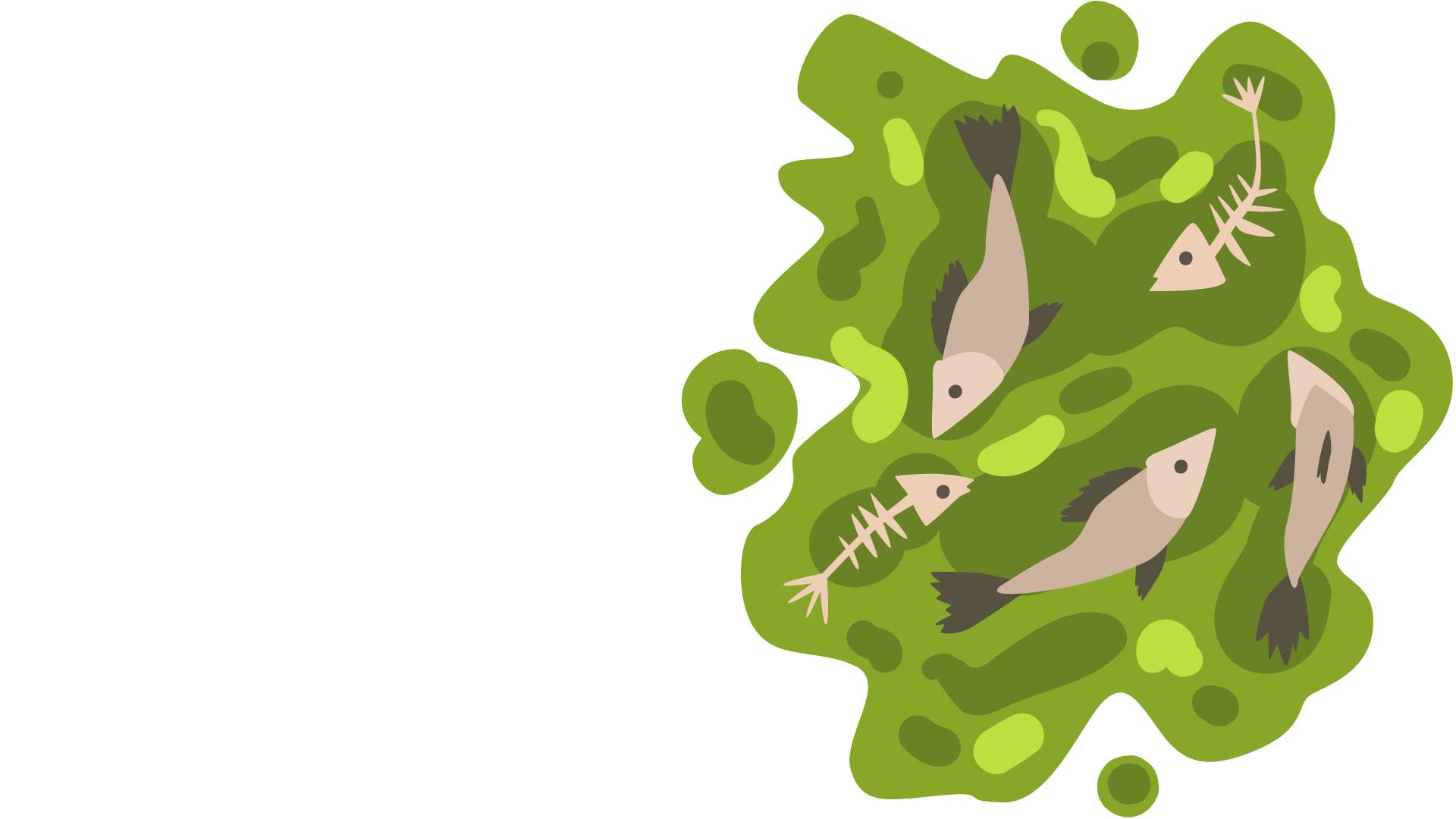 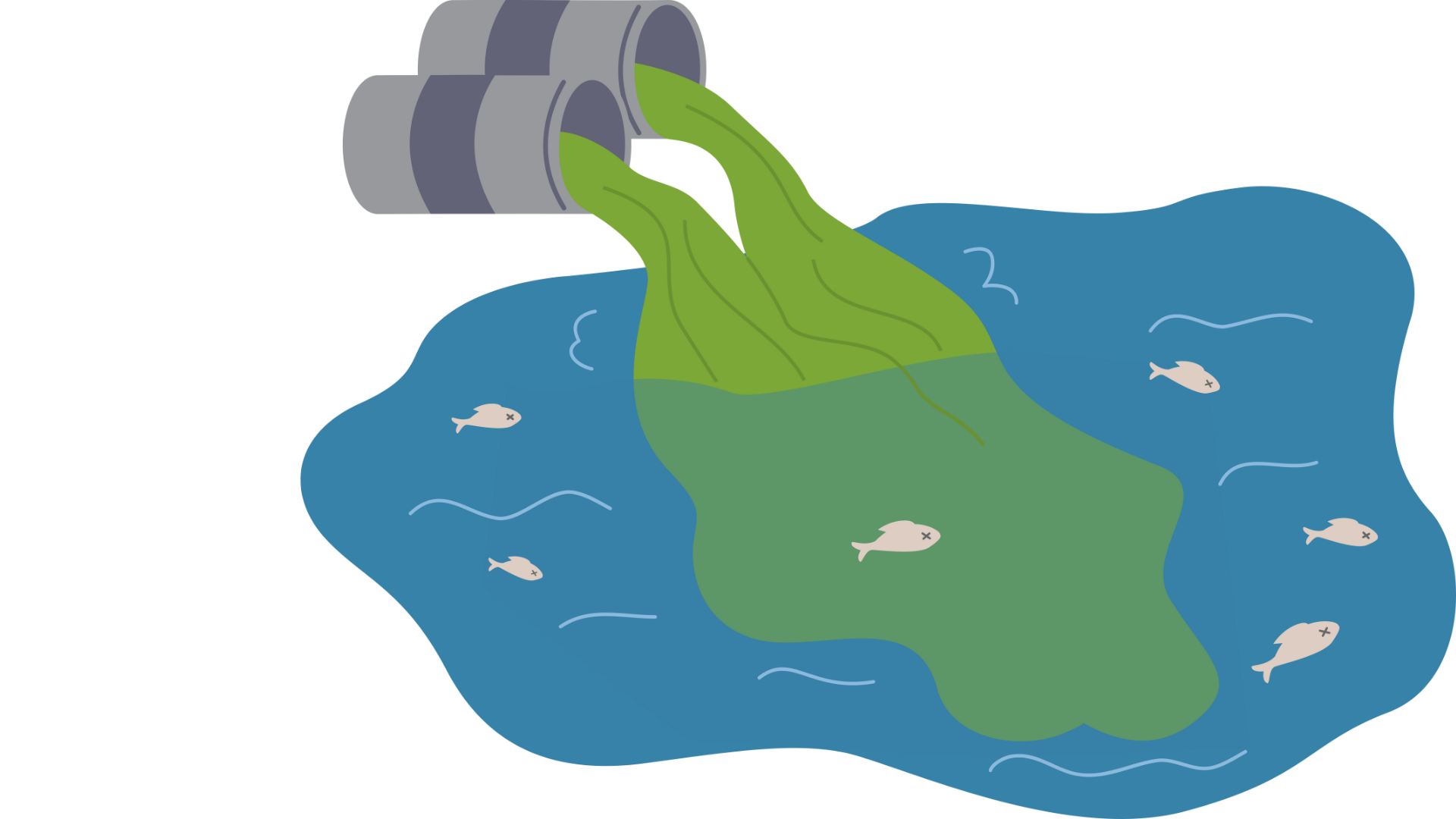 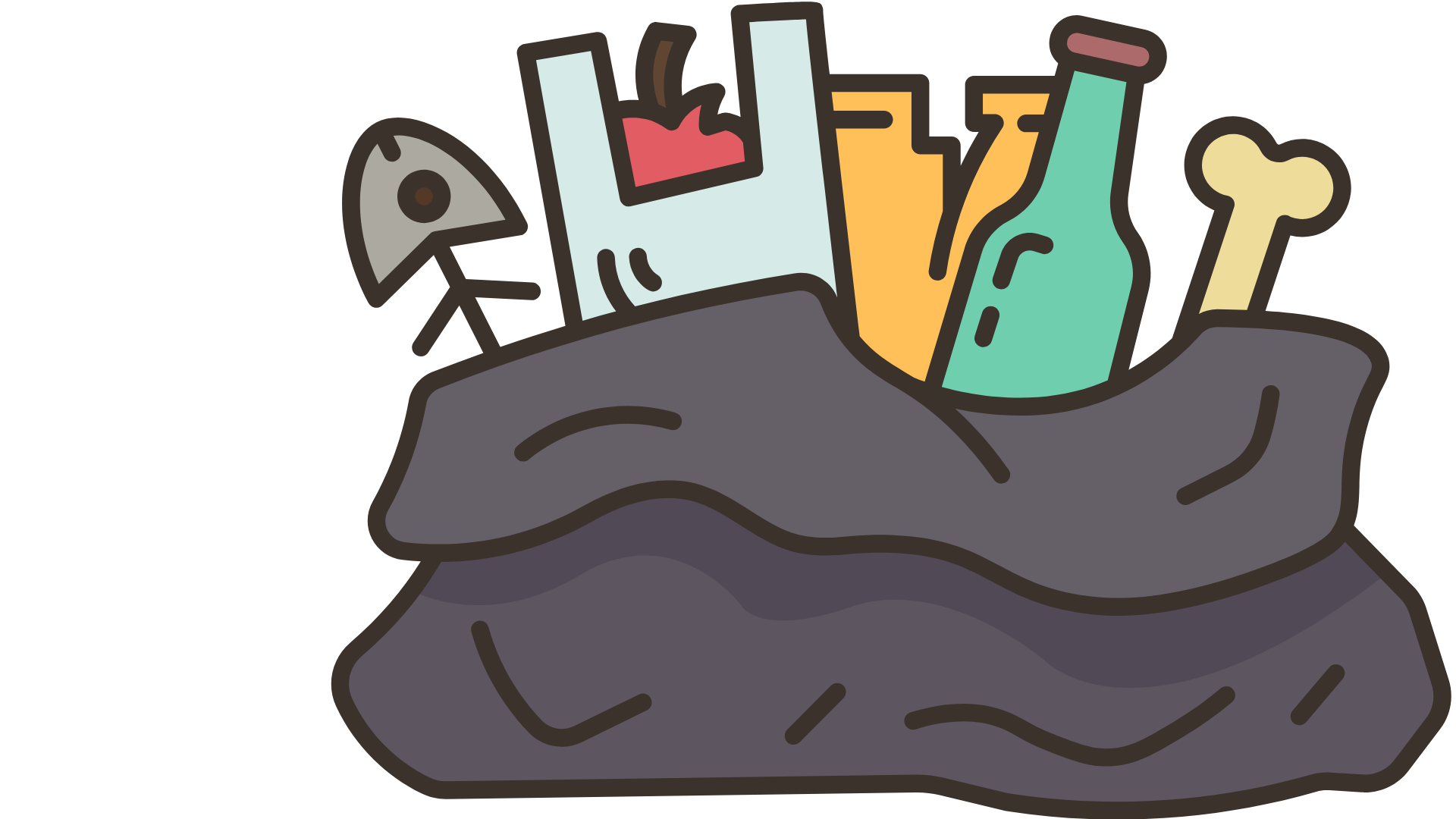 النفايات الخاصة و الخاصة الخطيرة
النفايات المنزلية وهامش ربحها
النفايات الهامدة
النفايات البحرية
توزيع المسترجعين حسب الفروع في الجزائر
توزيع المسترجعين حسب نوع النفايات في الجزائر
واقع  إعادة التدوير في الجزائر
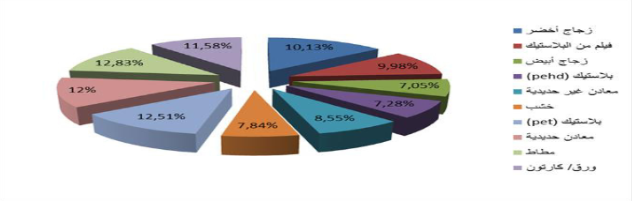 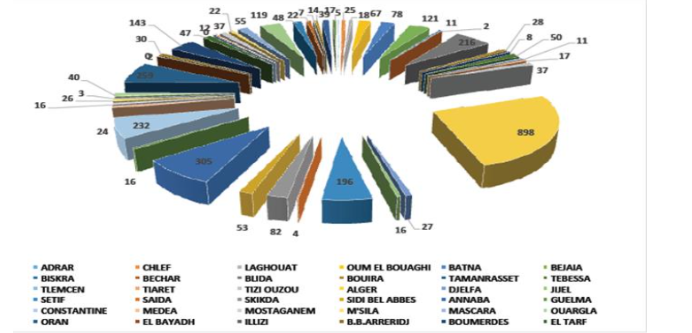 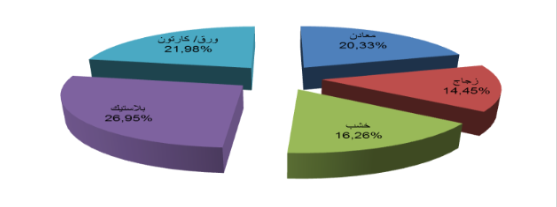 توزيع المسترجعين حسب نوع النفايات في الجزائر
توزيع المؤسسات التي تنشط في إعادة التدوير حسب الولايات في الجزائر
توزيع المسترجعين حسب الفروع في الجزائر
واقع  إعادة التدوير في الجزائر
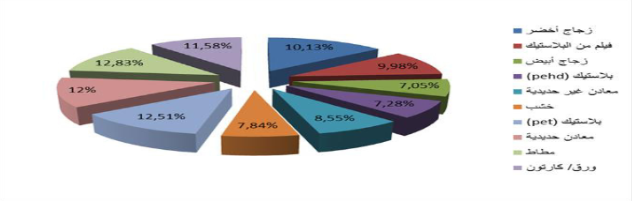 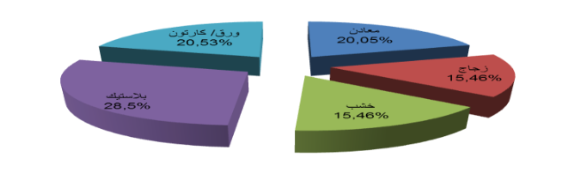 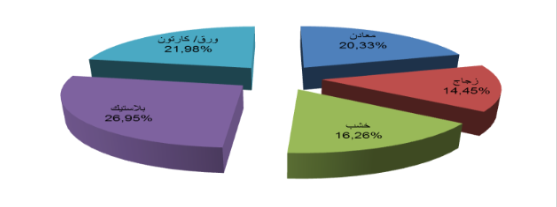 توزيع المسترجعين حسب الفروع في الجزائر
توزيع المسترجعين حسب نوع النفايات في الجزائر
توزيع المرسكلين حسب نوع النفايات في الجزائر
واقع  إعادة التدوير في الجزائر
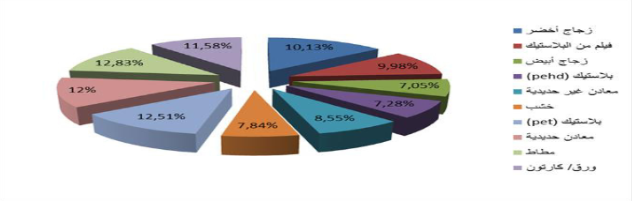 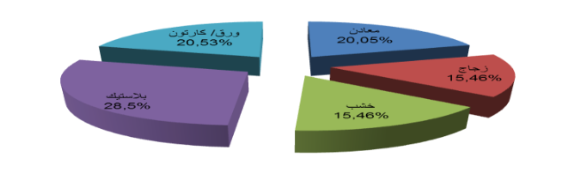 توزيع المسترجعين حسب الفروع في الجزائر
توزيع المرسكلين حسب نوع النفايات في الجزائر
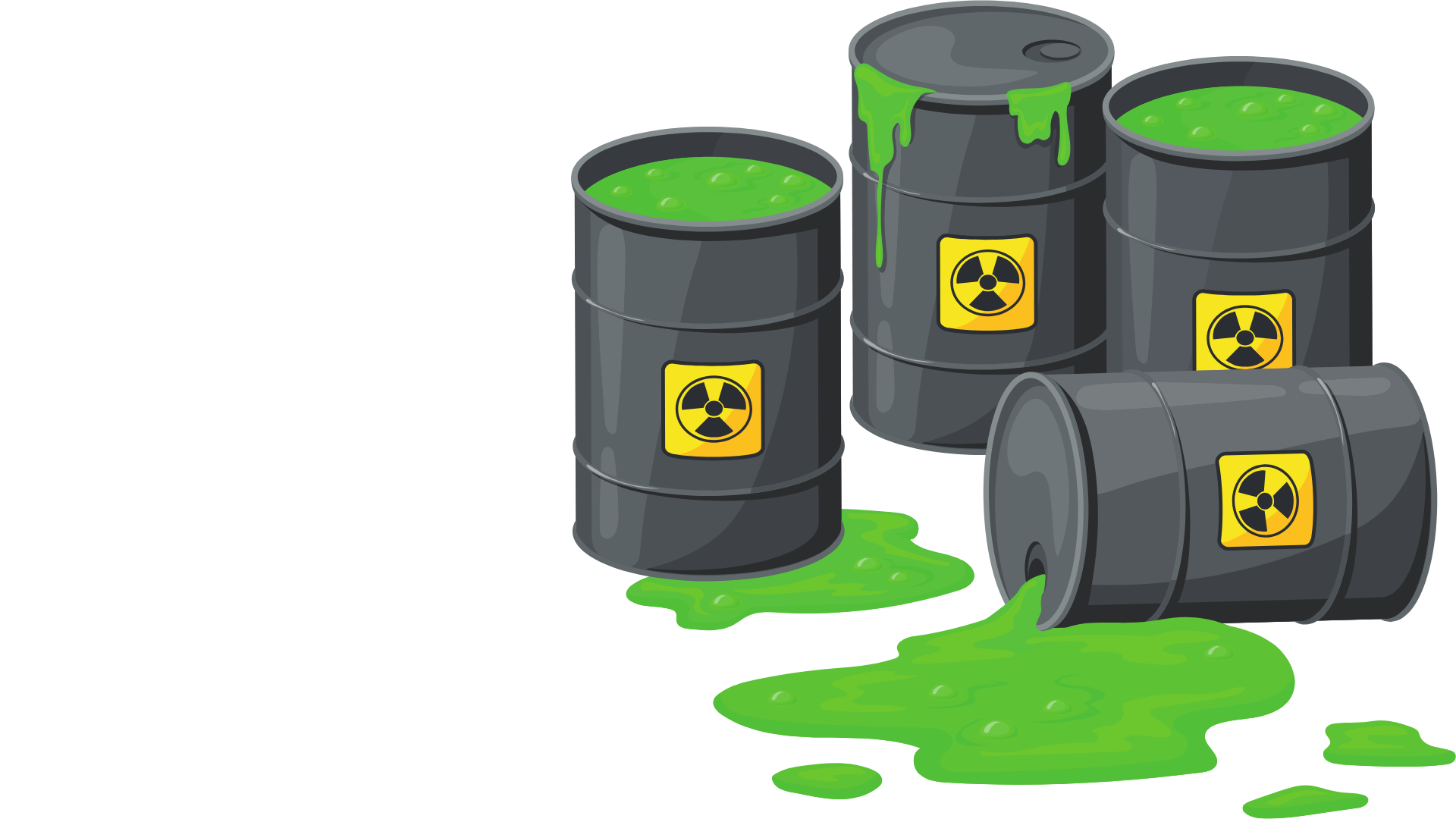 النفايات في الجزائر
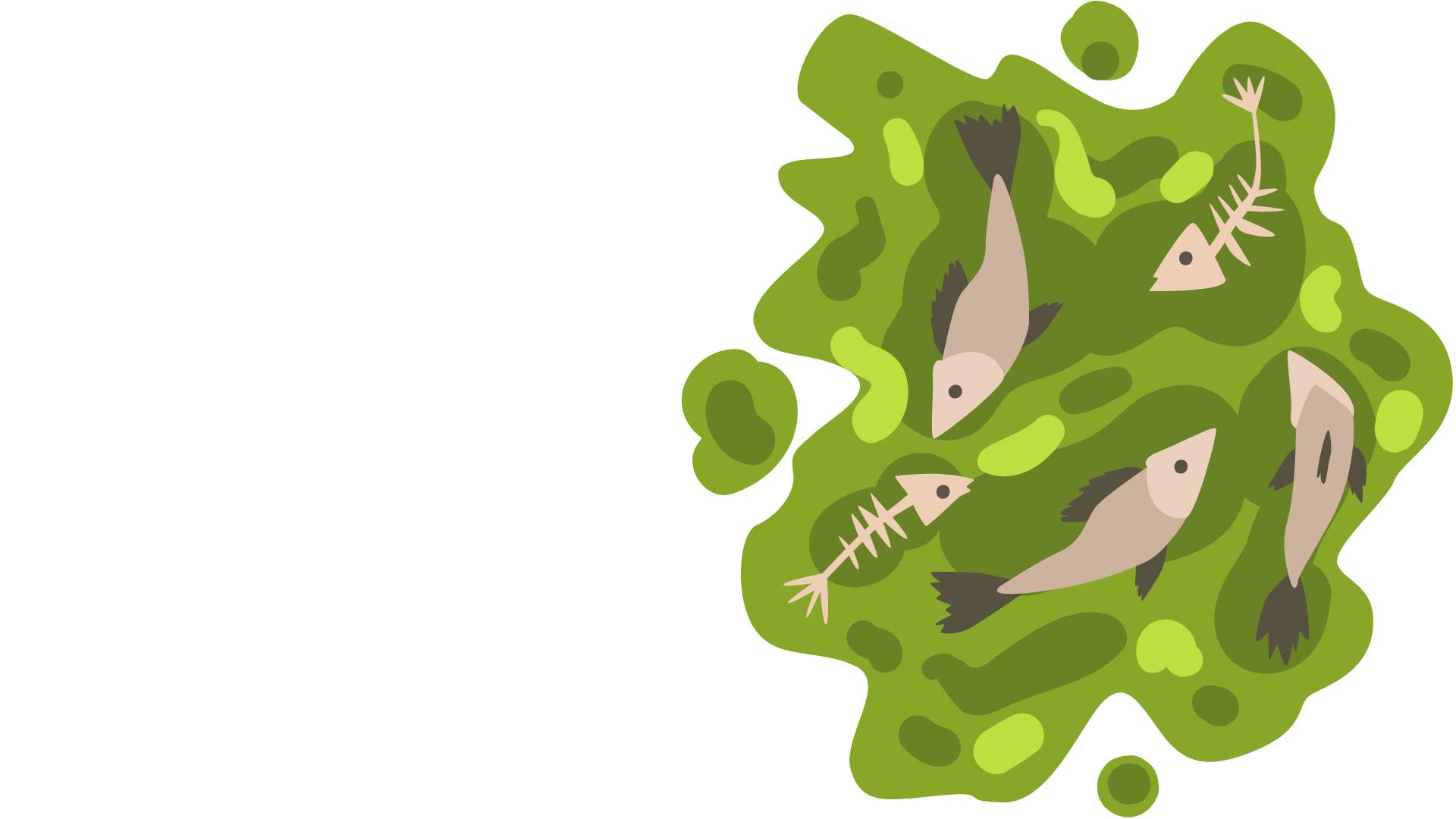 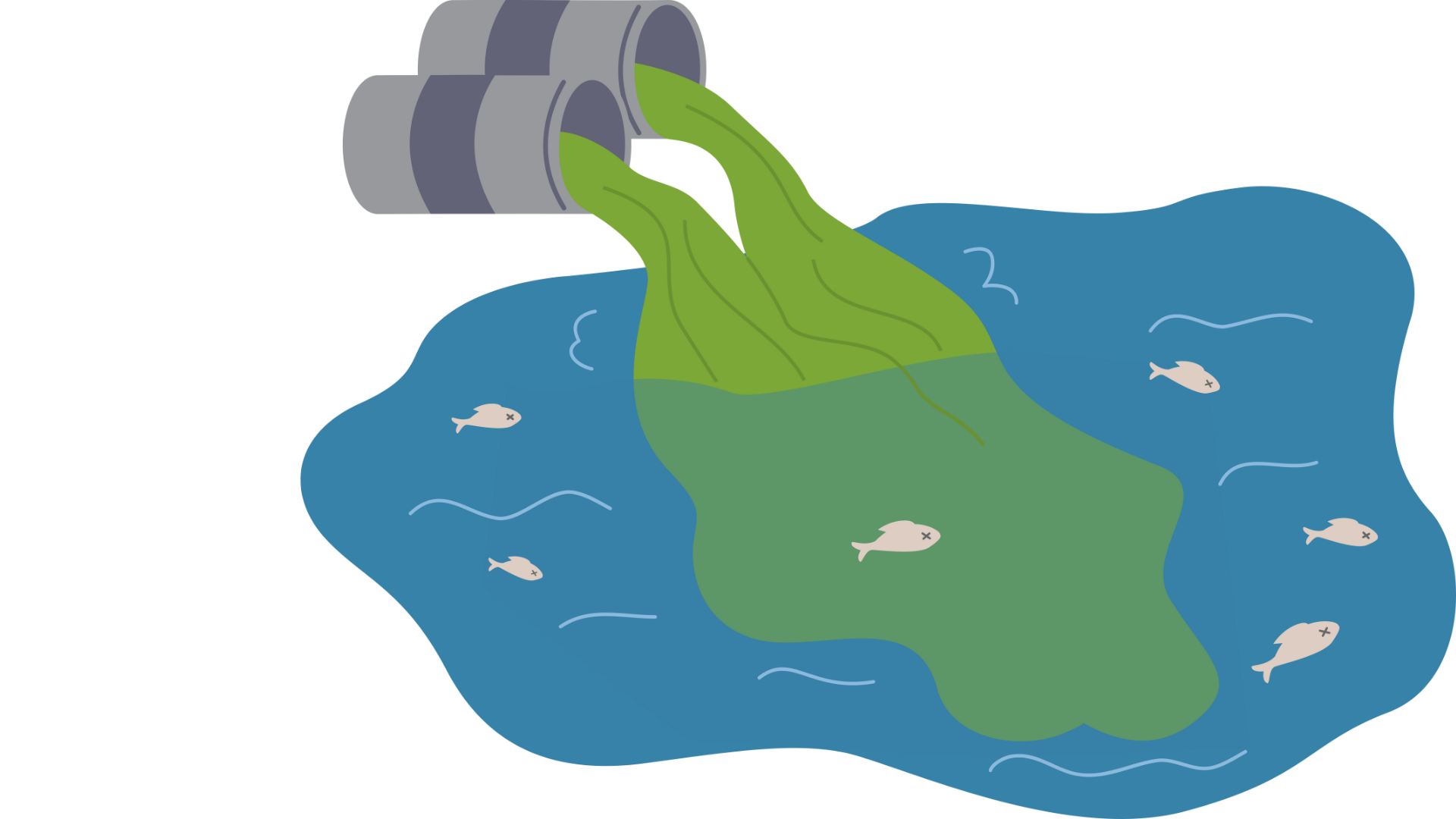 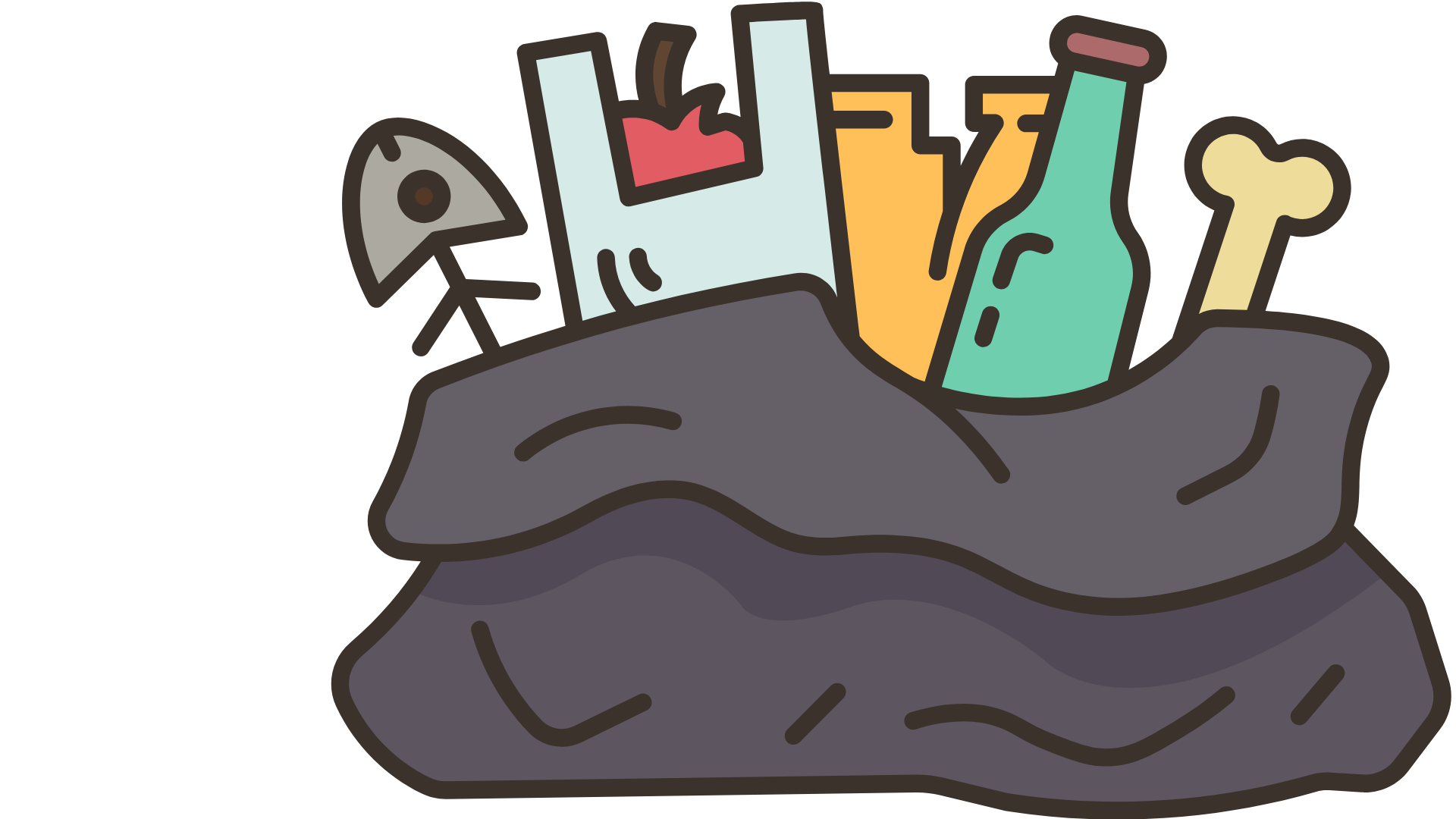 النفايات الخاصة و الخاصة الخطيرة
النفايات المنزلية وهامش ربحها
النفايات الهامدة
النفايات البحرية
واقع  إعادة التدوير في الجزائر
جهود  الجزائر مجال الاقتصاد الدائري
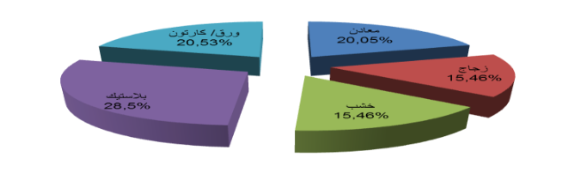 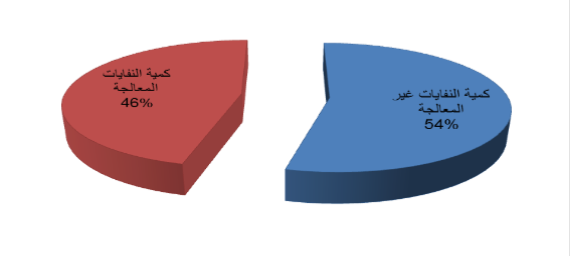 البرامج والمخططات الوطنية
برنامج الوطني لإدارة النفايات الصلبة 
برنامج اداره التسيير المندمج نفايات AGAD 
تجربة الفرز الانتقائية للنفايات المترتبة
توزيع المرسكلين حسب نوع النفايات في الجزائر
توزيع المرسكلين حسب نوع النفايات في الجزائر
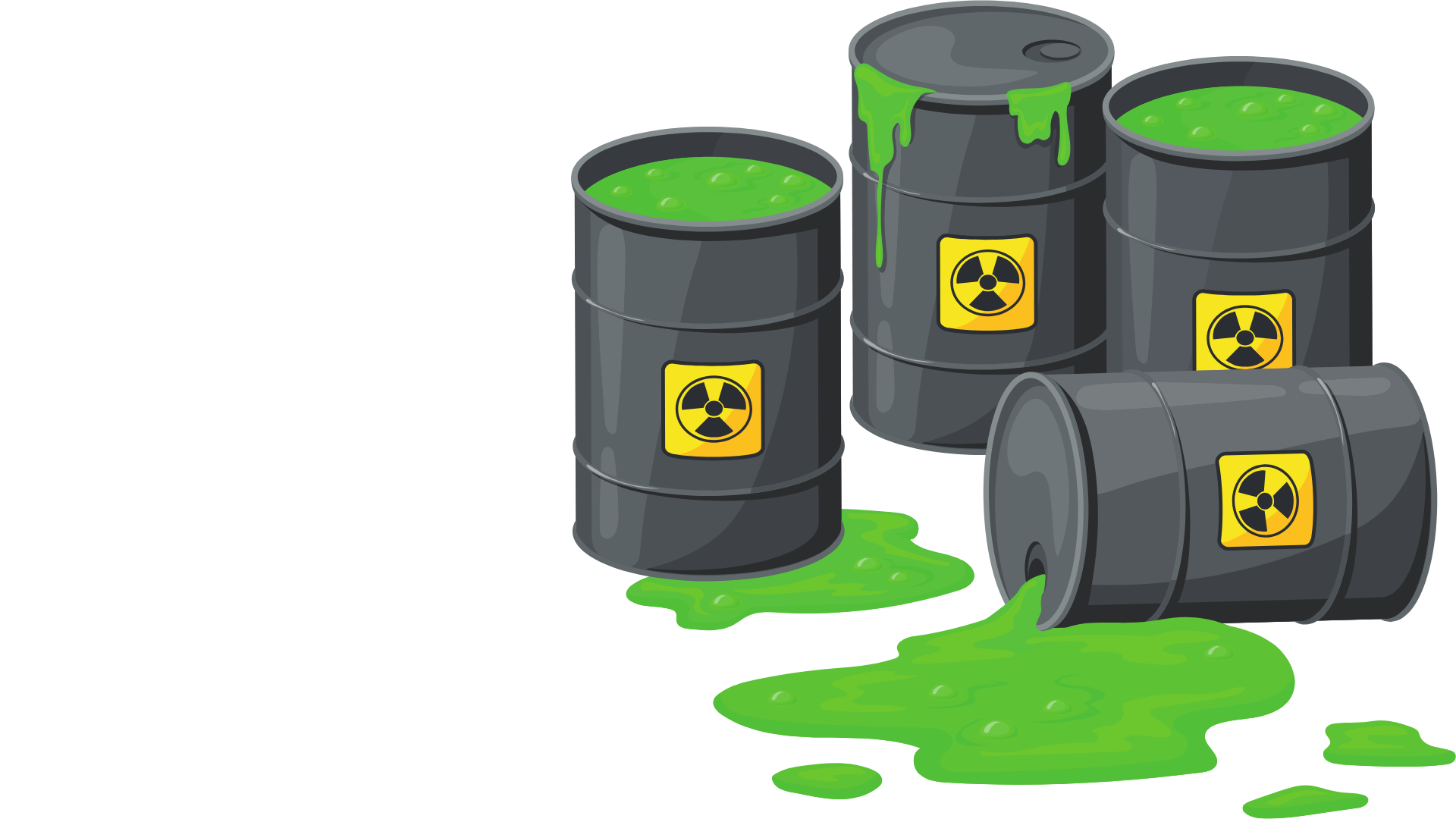 النفايات في الجزائر
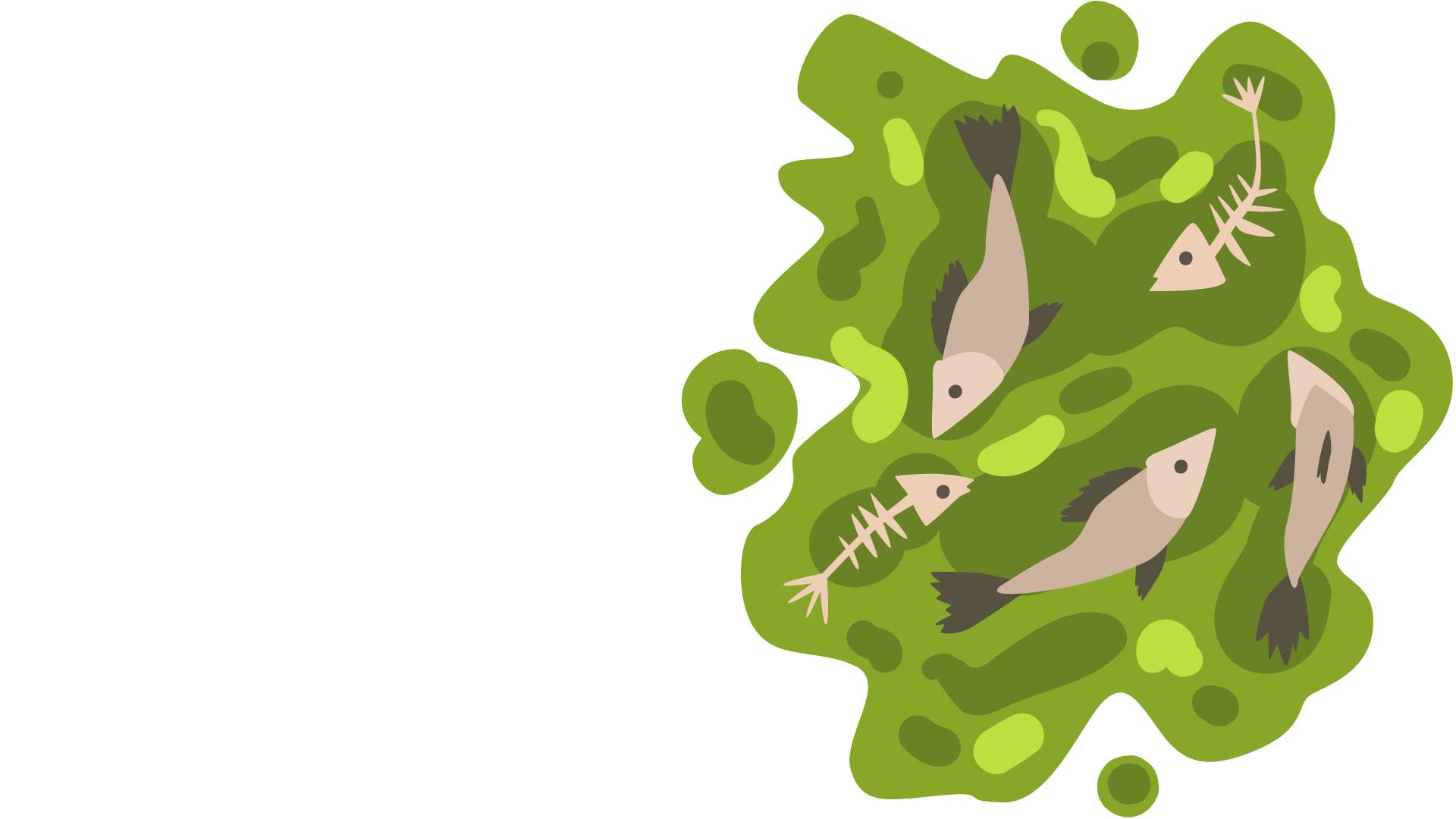 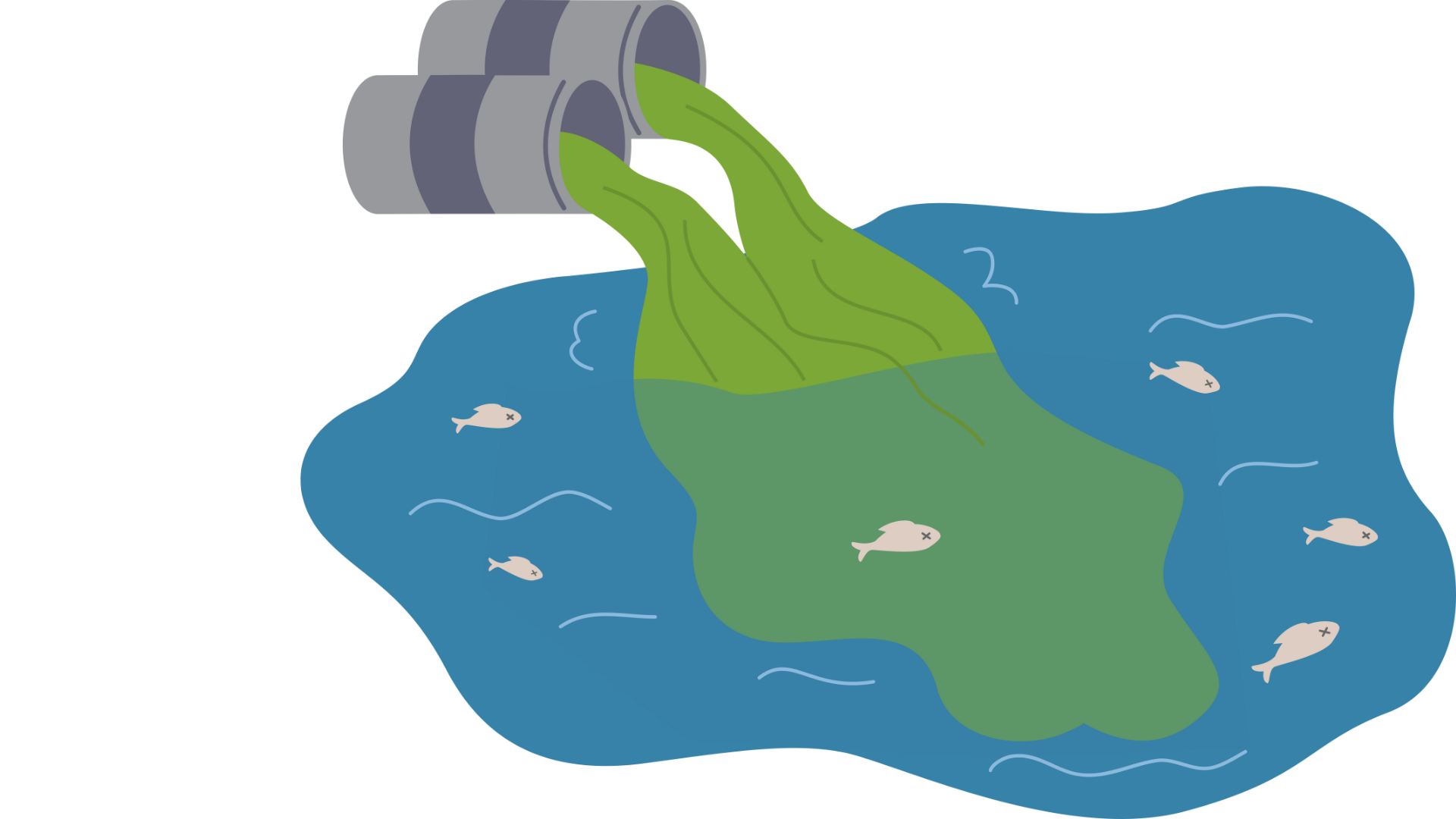 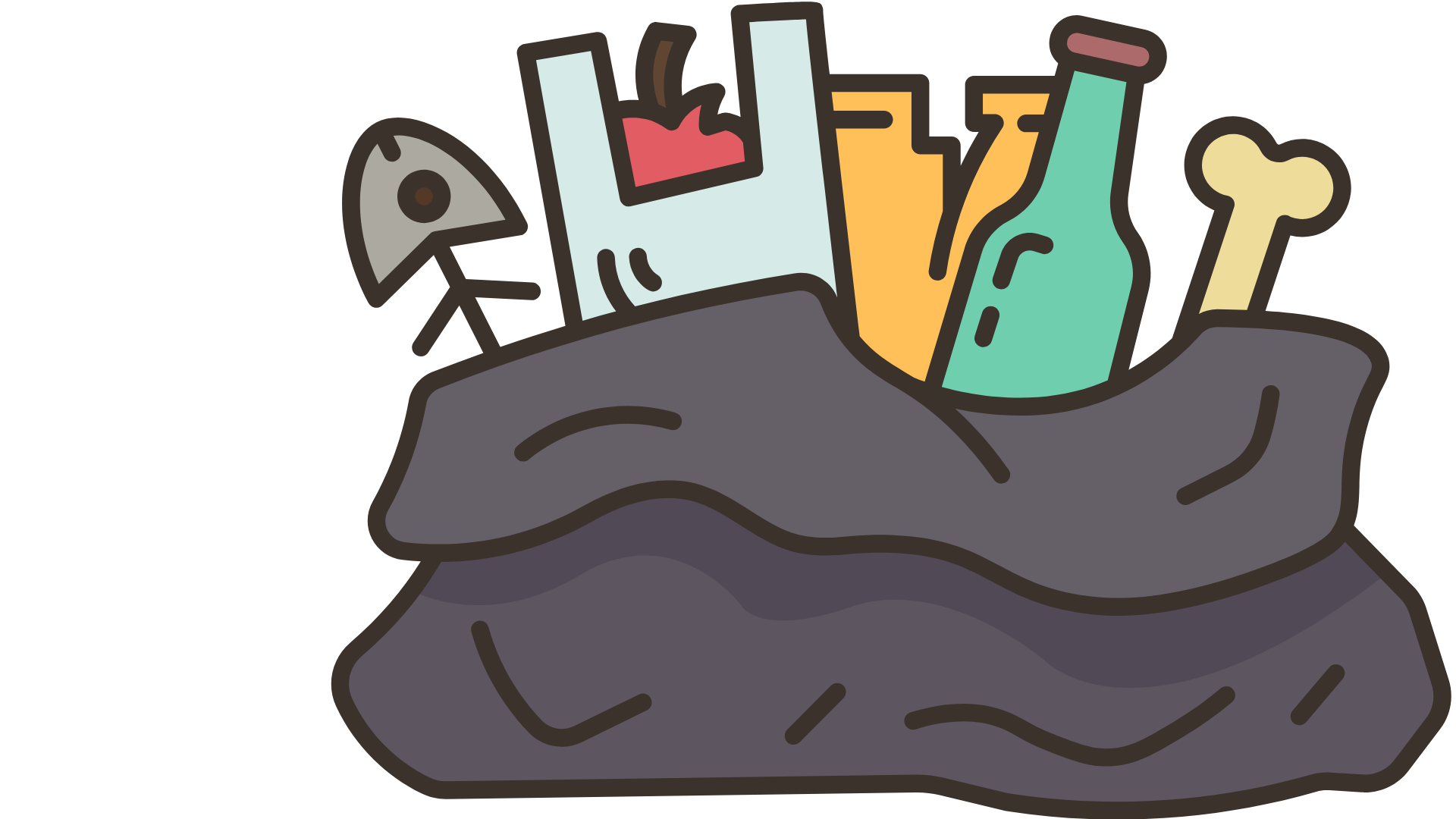 النفايات الخاصة و الخاصة الخطيرة
النفايات المنزلية وهامش ربحها
النفايات الهامدة
النفايات البحرية
واقع  إعادة التدوير في الجزائر
جهود  الجزائر مجال الاقتصاد الدائري
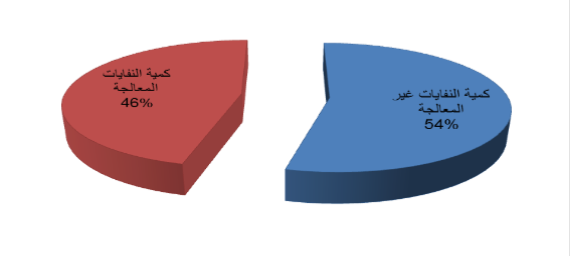 البرامج والمخططات الوطنية
الاتفاقيات والتظاهرات الدولية
اتفاقية الشراكة بين الوكالة الوطنية للنفايات و مجموعة المدارس العليا للحرائس مؤسسه "تونيل“
 
الصالون الدولي "ريفاد" تحت شعار مقاولاتية التدوير
برنامج الوطني لإدارة النفايات الصلبة 
برنامج اداره التسيير المندمج نفايات AGAD 
تجربة الفرز الانتقائية للنفايات المترتبة
الصالون الدولي الأول لاسترجاع وتثمين النفايات الصناعية  ROUED 2016
واقع  إعادة التدوير في الجزائر
جهود  الجزائر مجال الاقتصاد الدائري
الاتفاقيات والتظاهرات الدولية
اتفاقية الشراكة بين الوكالة الوطنية للنفايات و مجموعة المدارس العليا للحرائس مؤسسه "تونيل“
 
الصالون الدولي "ريفاد" تحت شعار مقاولاتية التدوير
الصالون الدولي الأول لاسترجاع وتثمين النفايات الصناعية  ROUED 2016
البرامج والمخططات الوطنية
برنامج الوطني لإدارة النفايات الصلبة 
برنامج اداره التسيير المندمج نفايات AGAD 
تجربة الفرز الانتقائية للنفايات المترتبة
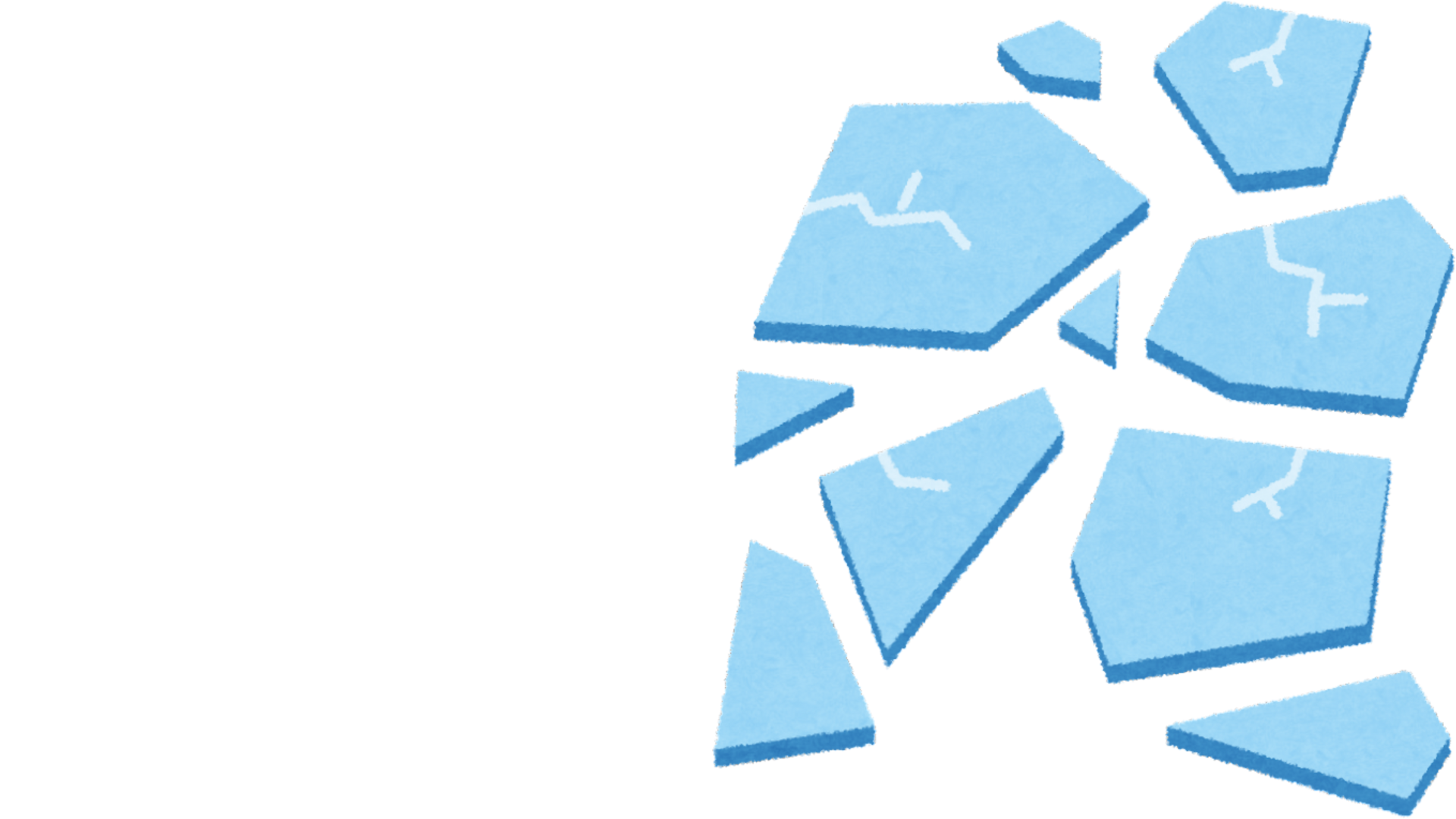 شعبه استرجاع البلاستيك
شعبه استرجاع المعادن
شعبه استرجاع الزجاج
شعبه استرجاع الورق والكرتون
الاستراتيجية الوطنية لتطوير قطاع اعادة التدوير في الجزائر
لتطوير قطاع الرسكلة في الجزائر قامت الدراسات بوضع استراتيجية وطنية حيث قسمت العملية الى اربع’ شعوب رئيسية
الاستراتيجية الوطنية لتطوير قطاع اعادة التدوير في الجزائر
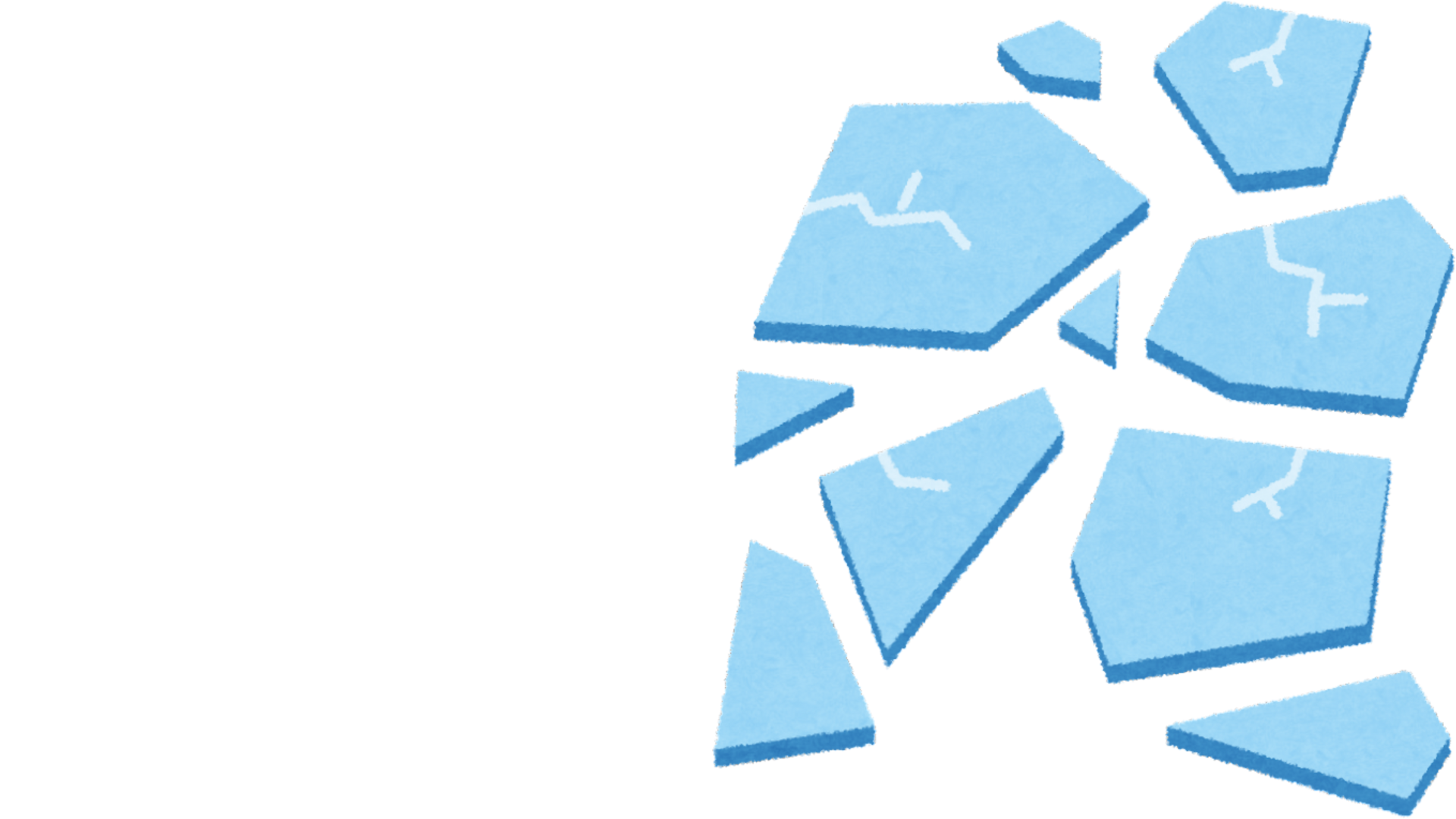 لتطوير قطاع الرسكلة في الجزائر قامت الدراسات بوضع استراتيجية وطنية حيث قسمت العملية الى اربع’ شعوب رئيسية
شعبه استرجاع المعادن
شعبه استرجاع الزجاج
شعبه استرجاع الورق والكرتون
شعبه استرجاع البلاستيك
شعبه استرجاع البلاستيك
شعبه استرجاع المعادن
شعبه استرجاع الزجاج
شعبه استرجاع الورق والكرتون
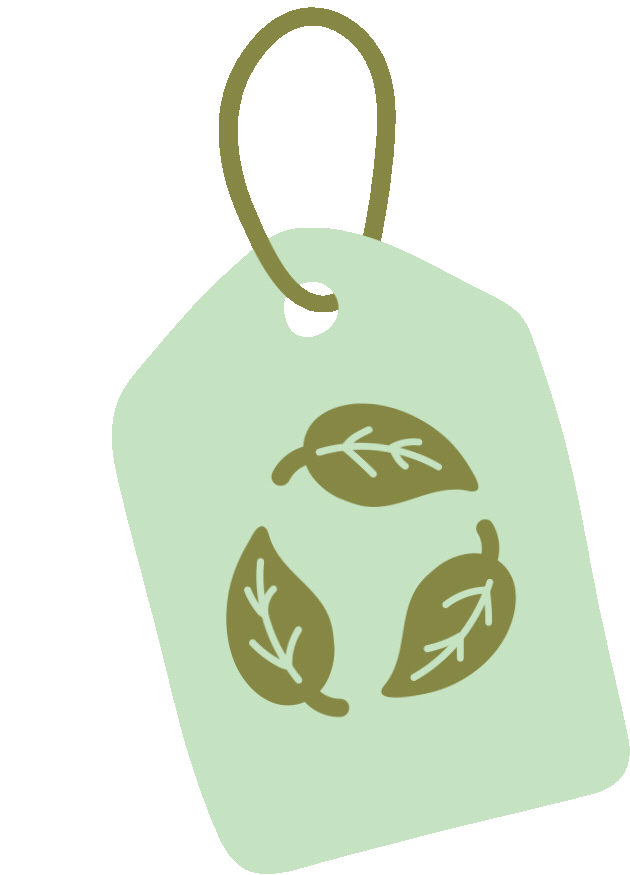 الافاق المستقبلية
فرص الاقتصاد الدائري في الجزائر
الافاق المستقبلية للاقتصاد الدائري واليات التفعيل
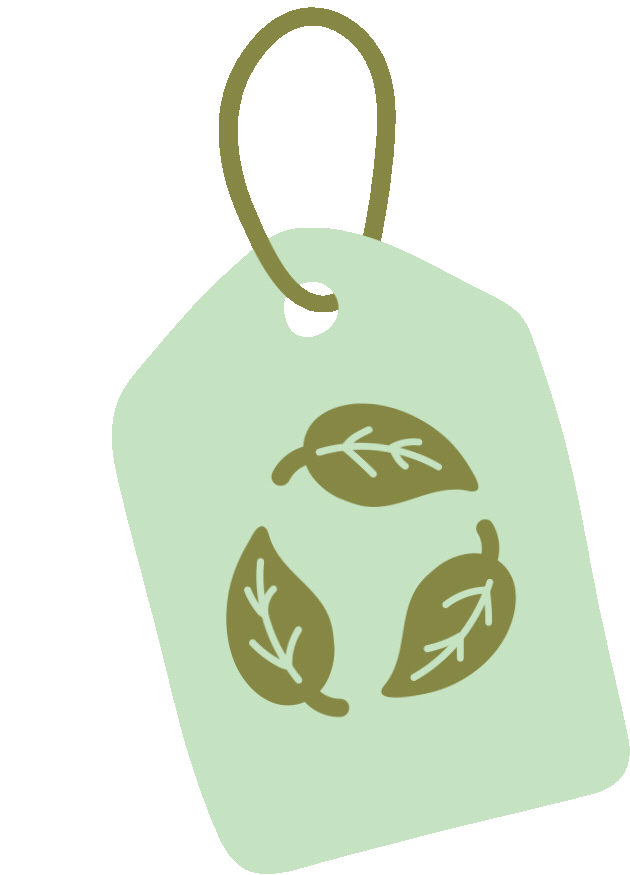 اليات التفعيل
تحديات الاقتصاد الدائري في الجزائر
الاستراتيجية الوطنية لتطوير قطاع اعادة التدوير في الجزائر
التحديات التشريعية والتنظيمية
الاستراتيجيات الحكومية
المؤسسات الناشئة
الشراكة المحلية والدولية
التوعية والتدريب
النفايات الدعم الدولي
تحسين الادارة
التحديات التشريعية والتنظيمية
البنيه التحتية غير كافية
نقص الوعي و التثقيف
التحديات التشريعية والتنظيمية
الموارد الماليه المحدودة
الاعتماد على الاقتصاد الخطي
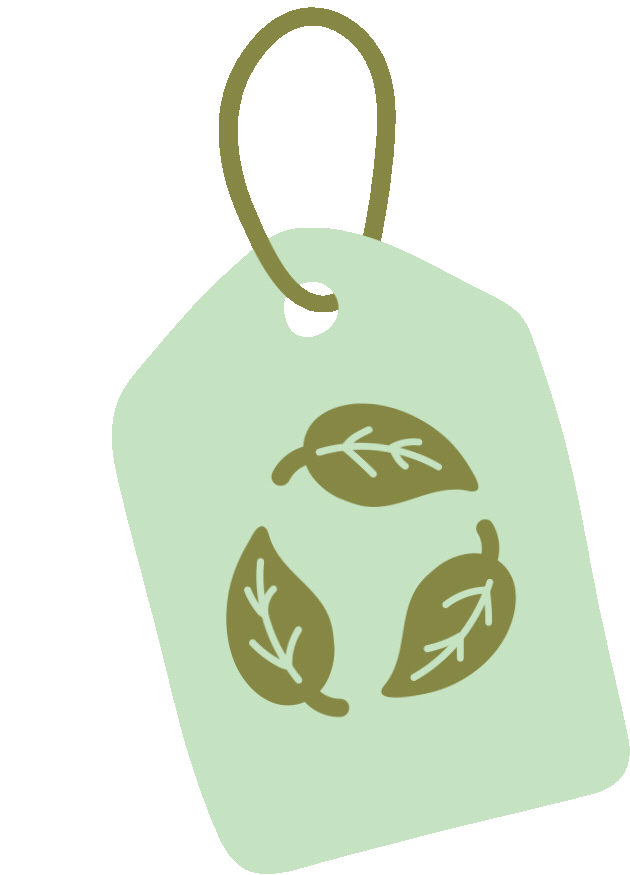 الافاق المستقبلية
فرص الاقتصاد الدائري في الجزائر
مع تزايد الوعي العالمي باهمية الاقتصاد الدائري يمكن ان تتجه الجزائر نحو تحقيق تحول فعال من خلال عده افاق واليات
الافاق المستقبلية للاقتصاد الدائري واليات التفعيل
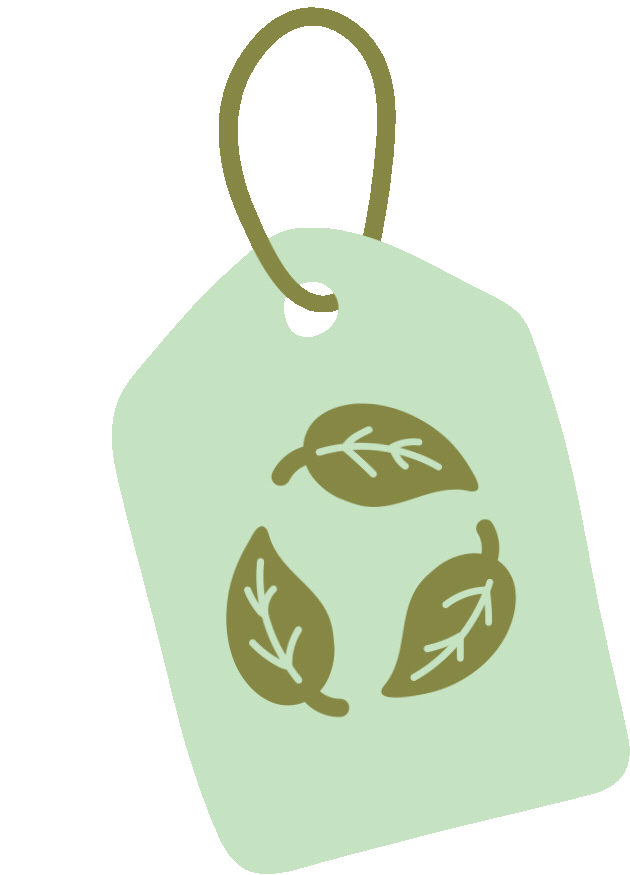 تحديات الاقتصاد الدائري في الجزائر
آليات التفعيل
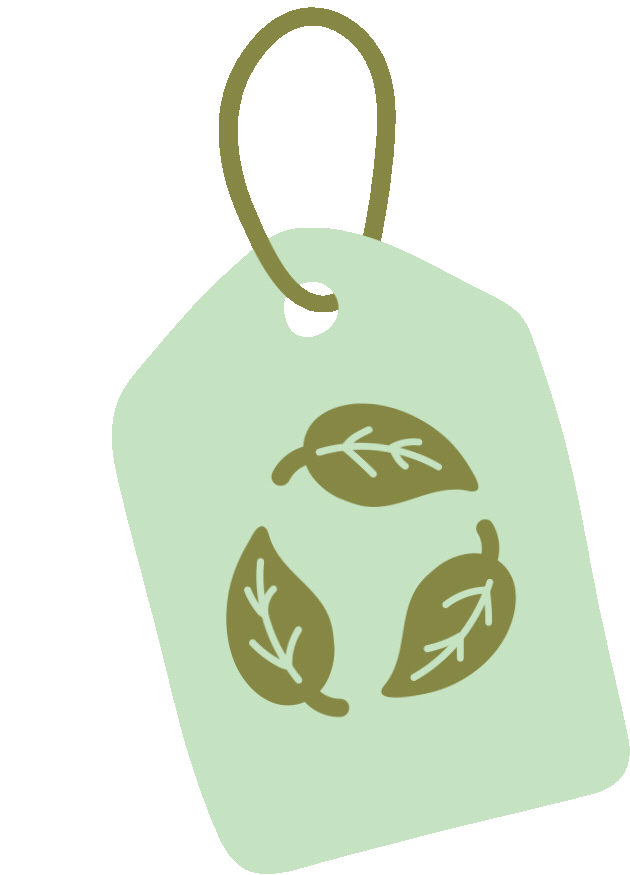 الافاق المستقبلية
تحسين كفاءه الموارد 
خلق فرص عمل جديدة
 تعزيز الابتكار
 تحقيق التنمية المنتظمة
فرص الاقتصاد الدائري في الجزائر
مع تزايد الوعي العالمي باهمية الاقتصاد الدائري يمكن ان تتجه الجزائر نحو تحقيق تحول فعال من خلال عده افاق واليات
الافاق المستقبلية للاقتصاد الدائري واليات التفعيل
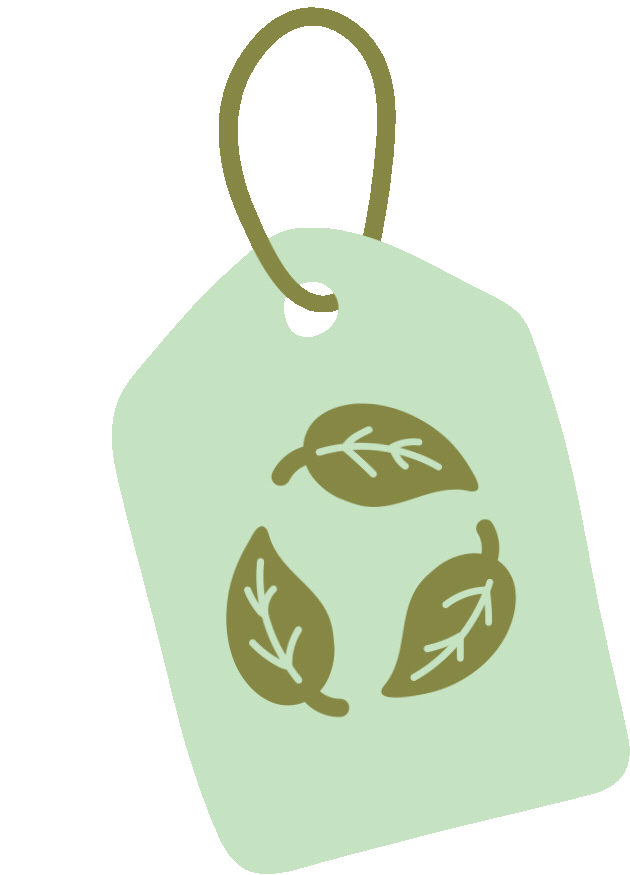 تحديات الاقتصاد الدائري في الجزائر
آليات التفعيل
الافاق المستقبلية للاقتصاد الدائري واليات التفعيل
مع تزايد الوعي العالمي باهمية الاقتصاد الدائري يمكن ان تتجه الجزائر نحو تحقيق تحول فعال من خلال عده افاق واليات
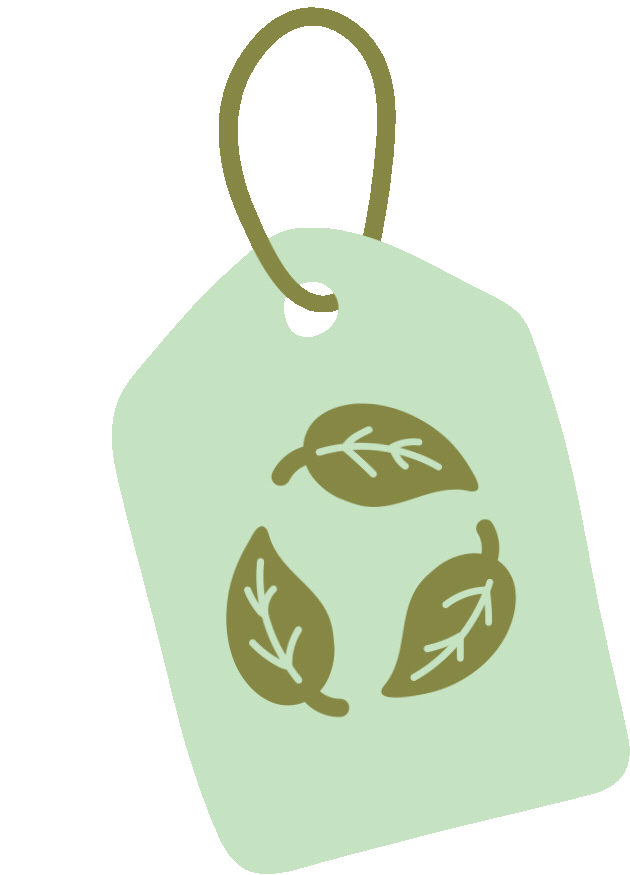 الافاق المستقبلية
تحسين كفاءه الموارد 
خلق فرص عمل جديدة
 تعزيز الابتكار
 تحقيق التنمية المنتظمة
تطوير التشريعات والسياسات 
التوعيه والتثقيف
 الشراكة بين القطاعين العام و الخاص
استثمار التكنولوجيا الحديثه تقديم الحوافز المالية
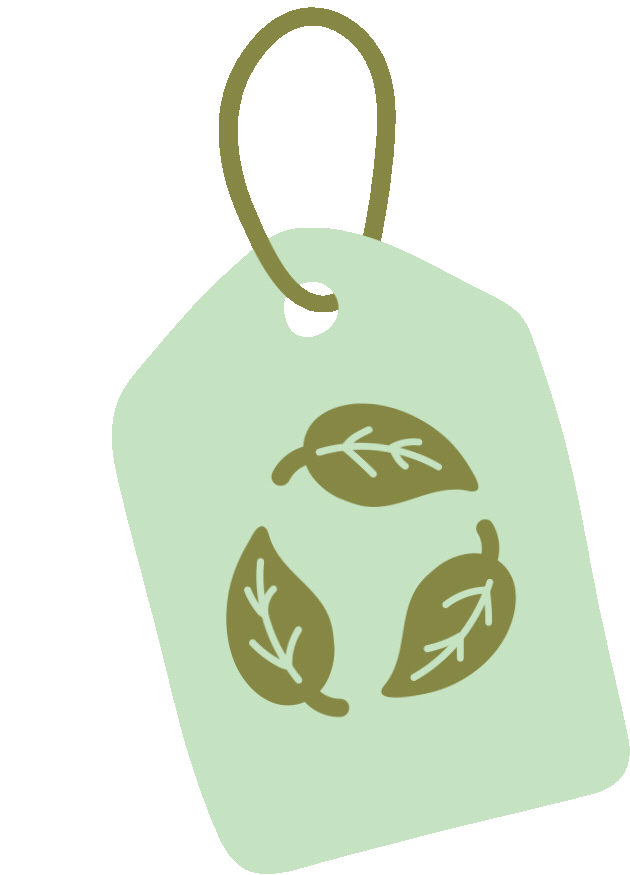 آليات التفعيل
الافاق المستقبلية للاقتصاد الدائري واليات التفعيل
مع تزايد الوعي العالمي باهمية الاقتصاد الدائري يمكن ان تتجه الجزائر نحو تحقيق تحول فعال من خلال عده افاق واليات
الخاتمة
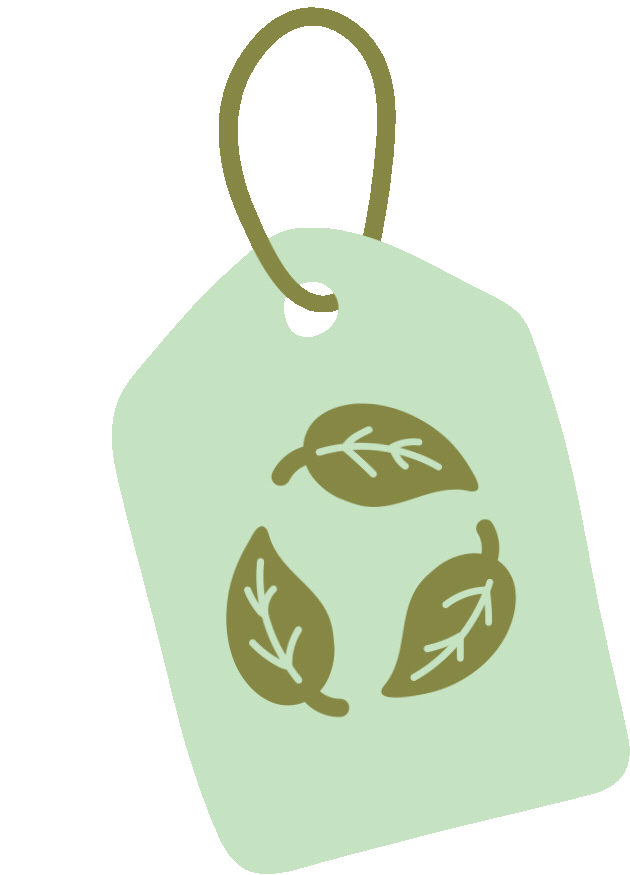 خاتــمة
آليات التفعيل
تحسين كفاءه الموارد 
خلق فرص عمل جديدة
 تعزيز الابتكار
 تحقيق التنمية المنتظمة
يمثل الاقتصاد الدائري مسارا واعدا نحو مستقبل اقتصادي اكثر استدامة في الجزائر مما يساهم في تحسين جوده الحياة وحماية البيئه للاجيال القادمة ان تحقيق هذا التحول يتطلب التزاما جماعيا ورؤية واضحة تضمن استغلال الفرص المتاحة وتجاوز التحديات القائمة
تطوير التشريعات والسياسات 
التوعيه والتثقيف
 الشراكة بين القطاعين العام و الخاص
استثمار التكنولوجيا الحديثه تقديم الحوافز المالية
يمثل الاقتصاد الدائري مسارا واعدا نحو مستقبل اقتصادي اكثر استدامة في الجزائر مما يساهم في تحسين جوده الحياة وحماية البيئه للاجيال القادمة ان تحقيق هذا التحول يتطلب التزاما جماعيا ورؤية واضحة تضمن استغلال الفرص المتاحة وتجاوز التحديات القائمة
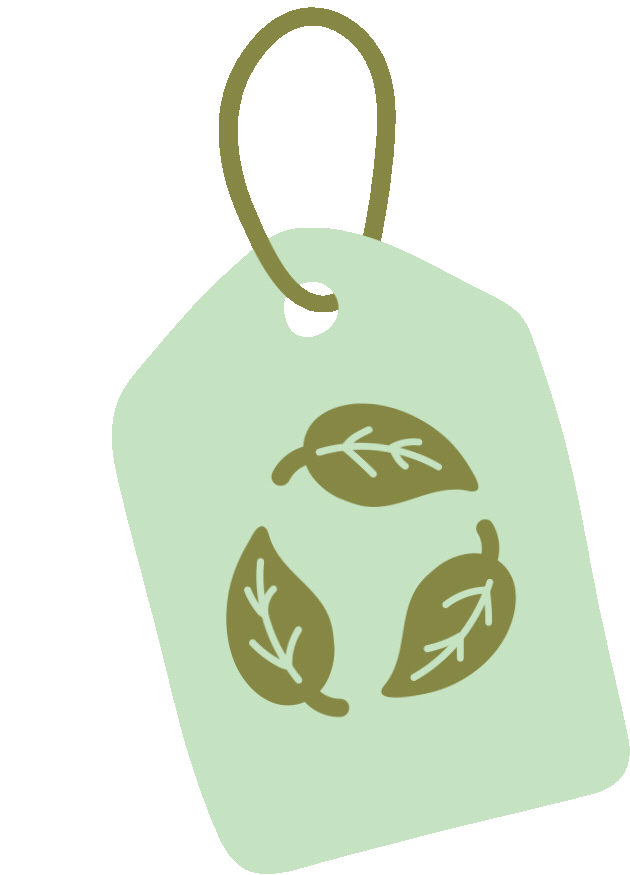 الافاق المستقبلية
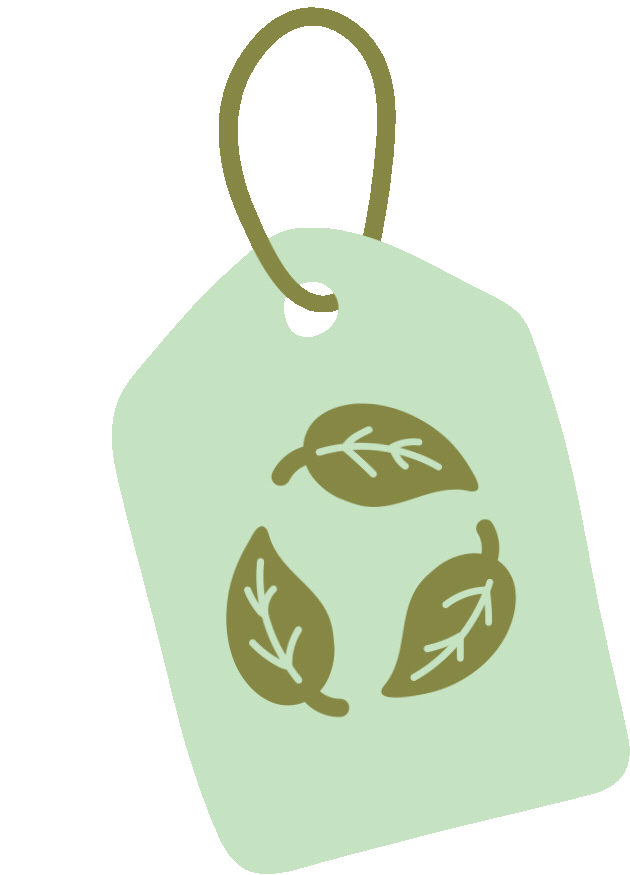 اليات التفعيل
خاتــمة
تطوير التشريعات والسياسات 
التوعيه والتثقيف
 الشراكة بين القطاعين العام و الخاص
استثمار التكنولوجيا الحديثه تقديم الحوافز المالية
يمثل الاقتصاد الدائري مسارا واعدا نحو مستقبل اقتصادي اكثر استدامة في الجزائر مما يساهم في تحسين جوده الحياة وحماية البيئه للاجيال القادمة ان تحقيق هذا التحول يتطلب التزاما جماعيا ورؤية واضحة تضمن استغلال الفرص المتاحة وتجاوز التحديات القائمة
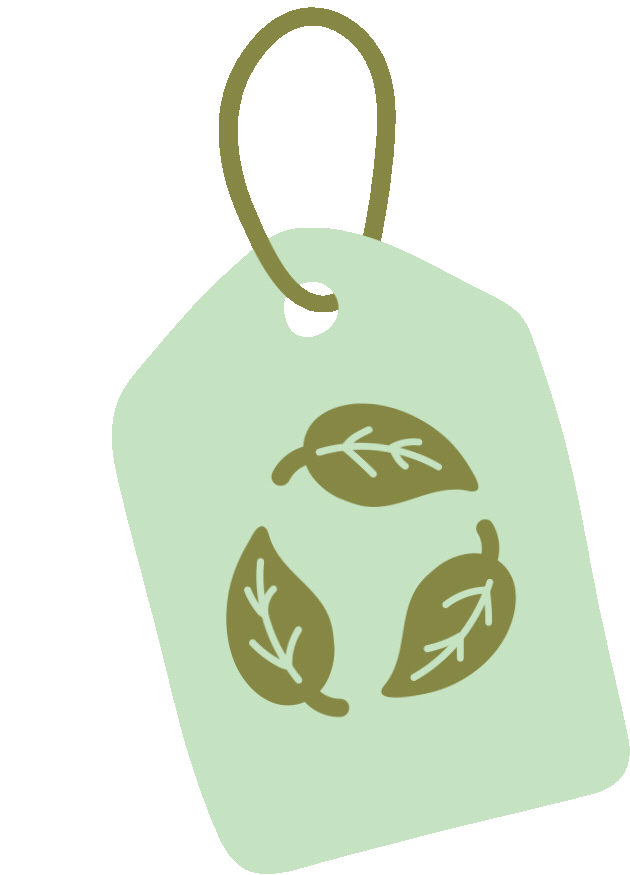 الافاق المستقبلية